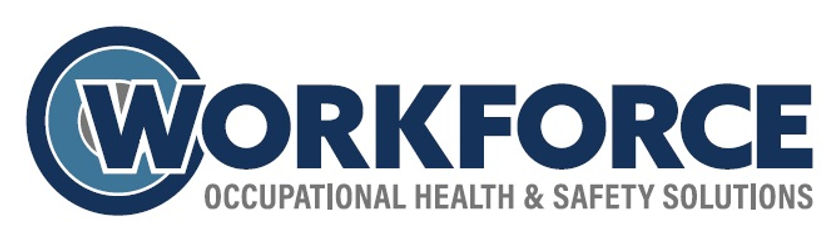 WORK INJURY MANAGEMENT
RECORDABILITY INVESTIGATION
EMPLOYER SERVICES
MEDICAL BILL REPRICING
TheWorkforceLLC.com
WORKFORCE HISTORY
Workforce was established in 1995

For nearly thirty years, Workforce has assisted employers with issues related to the health and safety of their employees 

The ultimate goal of Workforce is to develop partnerships with employers and their employees to successfully impact the health and safety issues they both encounter
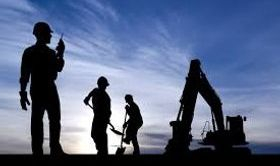 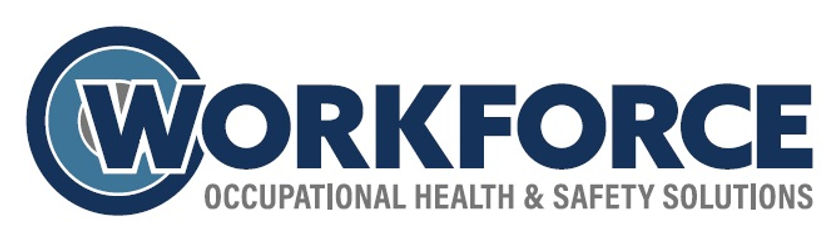 WORKFORCE SERVICES
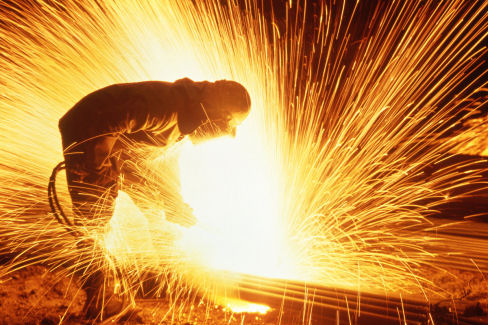 Access Medical Providers for immediate treatment
Assist with Accident Investigation
Arrange post accident Drug Screens and Breath Alcohol Testing
Communicate with Medical Providers at every evaluation
Constantly Coordinates all Communication between employers, employees, TPA / MCO, insurance carriers and medical providers
Arrange telephonic physician consultations
Access and secure current / past medical records / films
Serve as a resource during worker’s compensation litigation
Review medical records to confirm only work injury treatment is billed
Access medical bill review and re-pricing services
Confirm all medical bills are paid to close a case
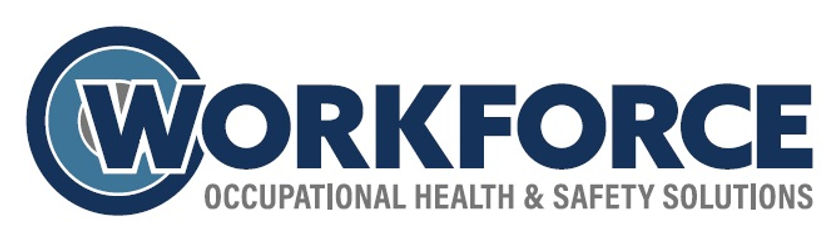 WORKFORCE SERVICES
Access provider networks for Medical Cost Savings
Advise employers of Anticipated Medical Outcomes of injuries (surgical intervention / therapy / modified duty work) in order to make the best business decisions
Work with employers to design Transitional Duty jobs to keep injured workers working
Coordinate claims related activity with carrier / TPA & MCO and legal services
Coordinate specialty services, referrals, IMEs, FCEs, surgical consults and second opinion evaluations
Design Comprehensive Job Descriptions
Develop and Create Provider Panels
Create and Maintain Work Injury Files
Participate in Work Site Safety Programs
Coordinate Employment Testing Procedures
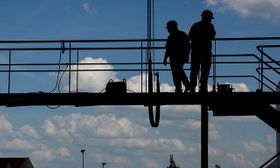 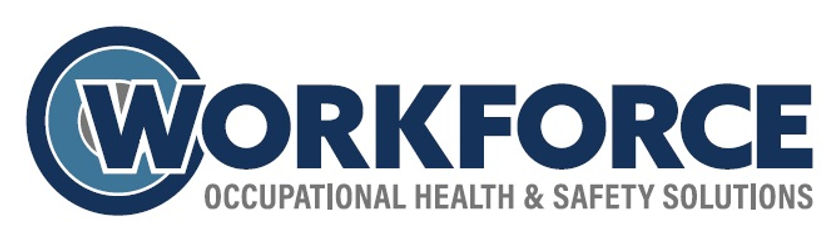 WORKFORCE WORK INJURY MANAGEMENT PROTOCOLS
Workforce Injury Reporting Hours:
 24 hours a day
 7 days a week
 365 days a year
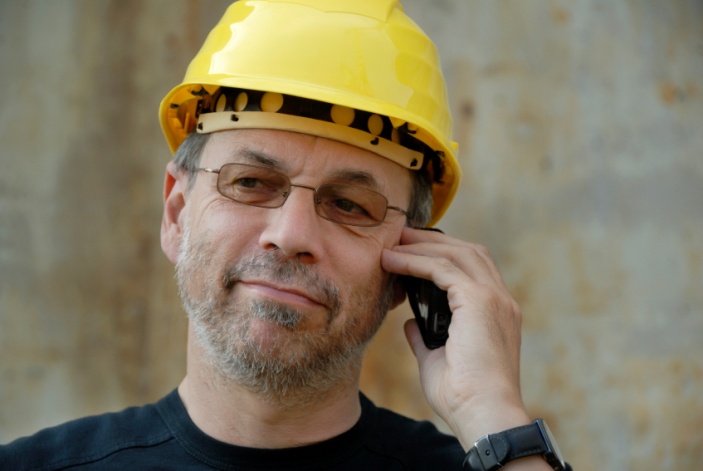 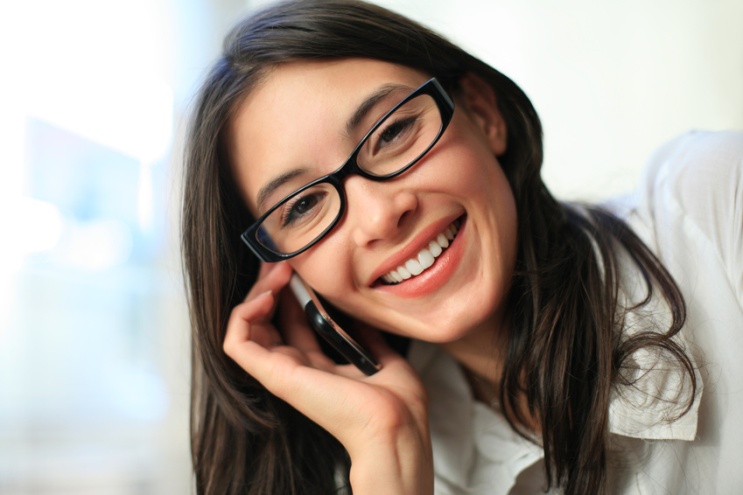 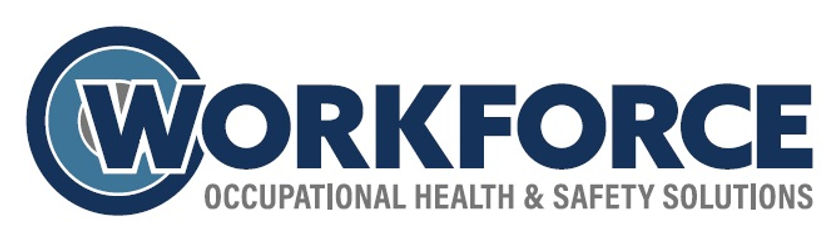 WORKFORCE WORK INJURY MANAGEMENT PROTOCOLS
WORK INJURY REPORTED
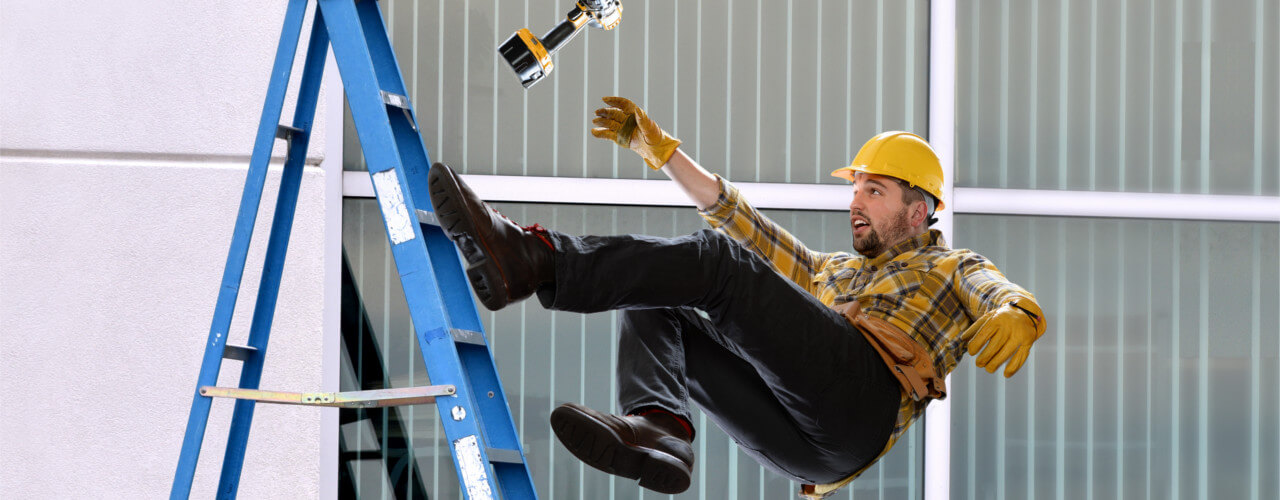 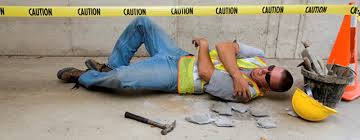 CONTACT WORKFORCE AT YOUR EARLIEST CONVENIENCE

CLAIM SUCCESS STARTS WITH COMMUNICATION AND EARLY INTERVENTION
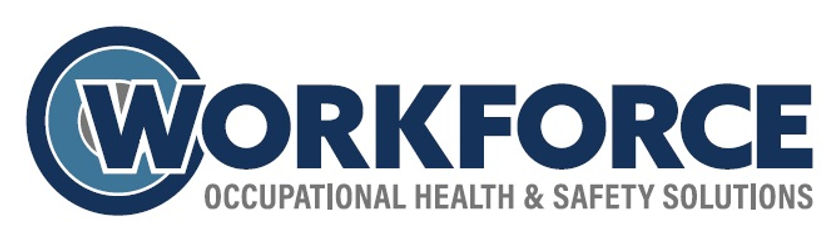 WORKFORCE WORK INJURY MANGEMENT PROTOCOLS
TYPES OF WORK-RELATED INJURIES

FIRST AID

URGENT

EMERGENCY
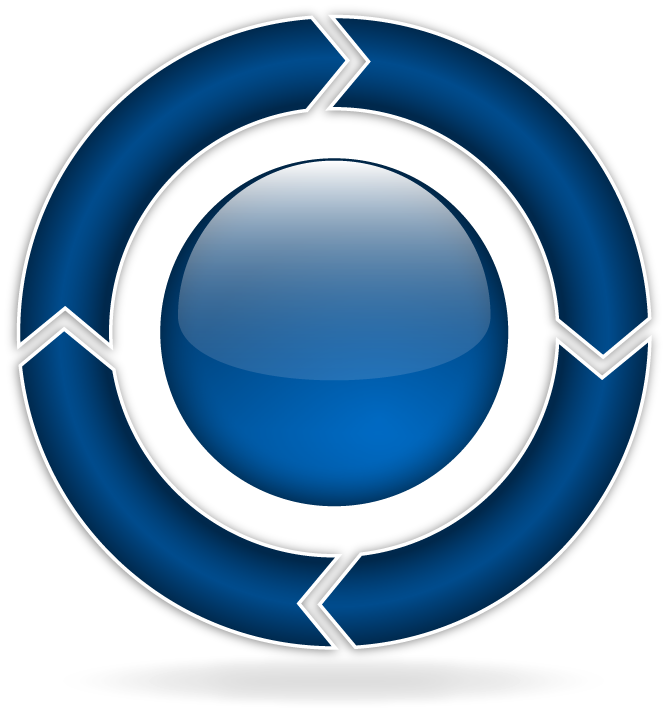 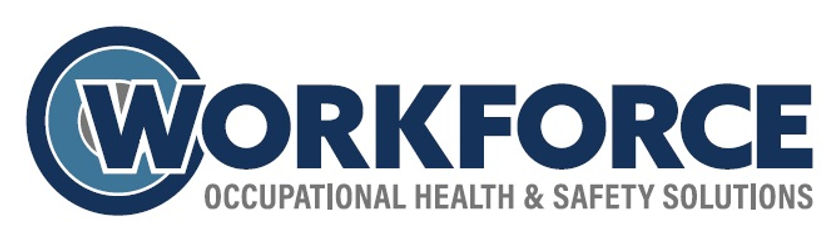 WORKFORCE WORK INJURY MANGEMENT PROTOCOLS
CLAIM MANAGEMENT LIFECYCLE
FIRST AID LEVEL INJURIES
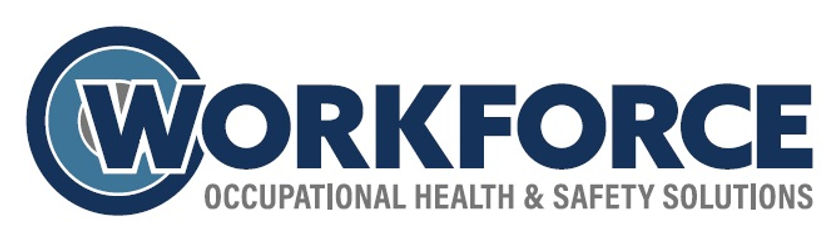 WORKFORCE WORK INJURY MANGEMENT PROTOCOLS
CLAIM MANAGEMENT LIFECYCLE   FIRST AID INJURIES – PART I
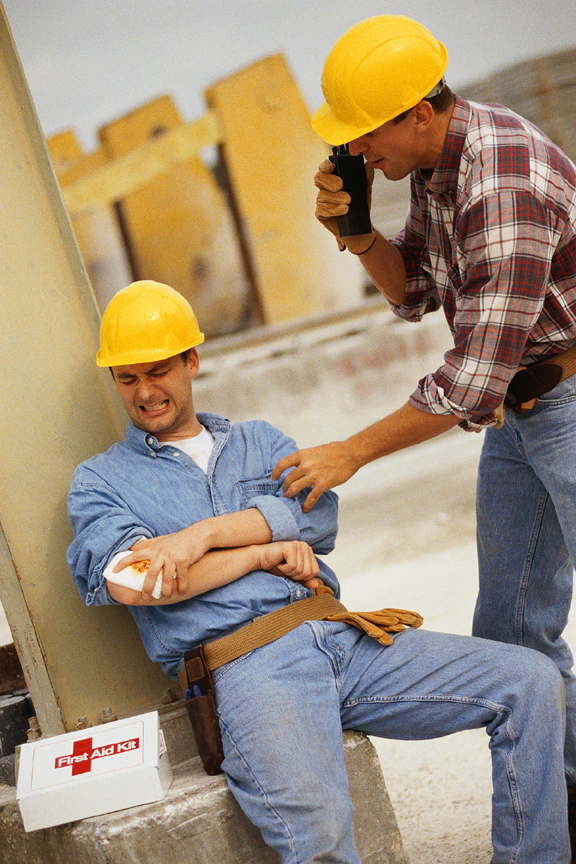 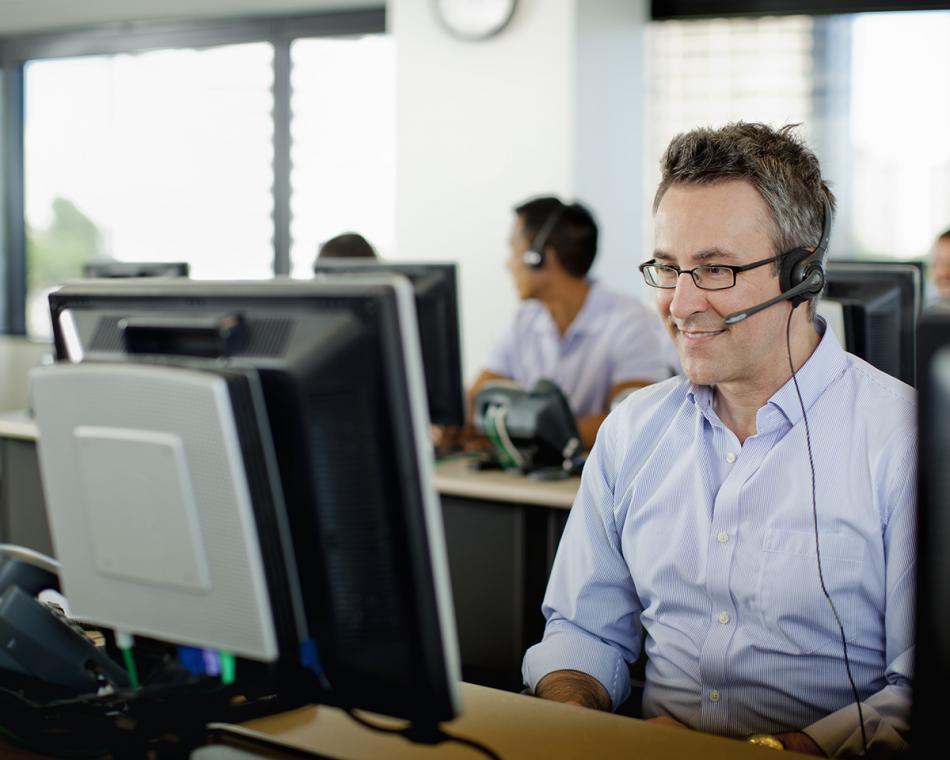 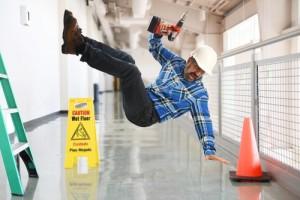 CONTACT 
THE WORKFORCE
INJURY OCCURS
INJURY REPORTED 
TO EMPLOYER
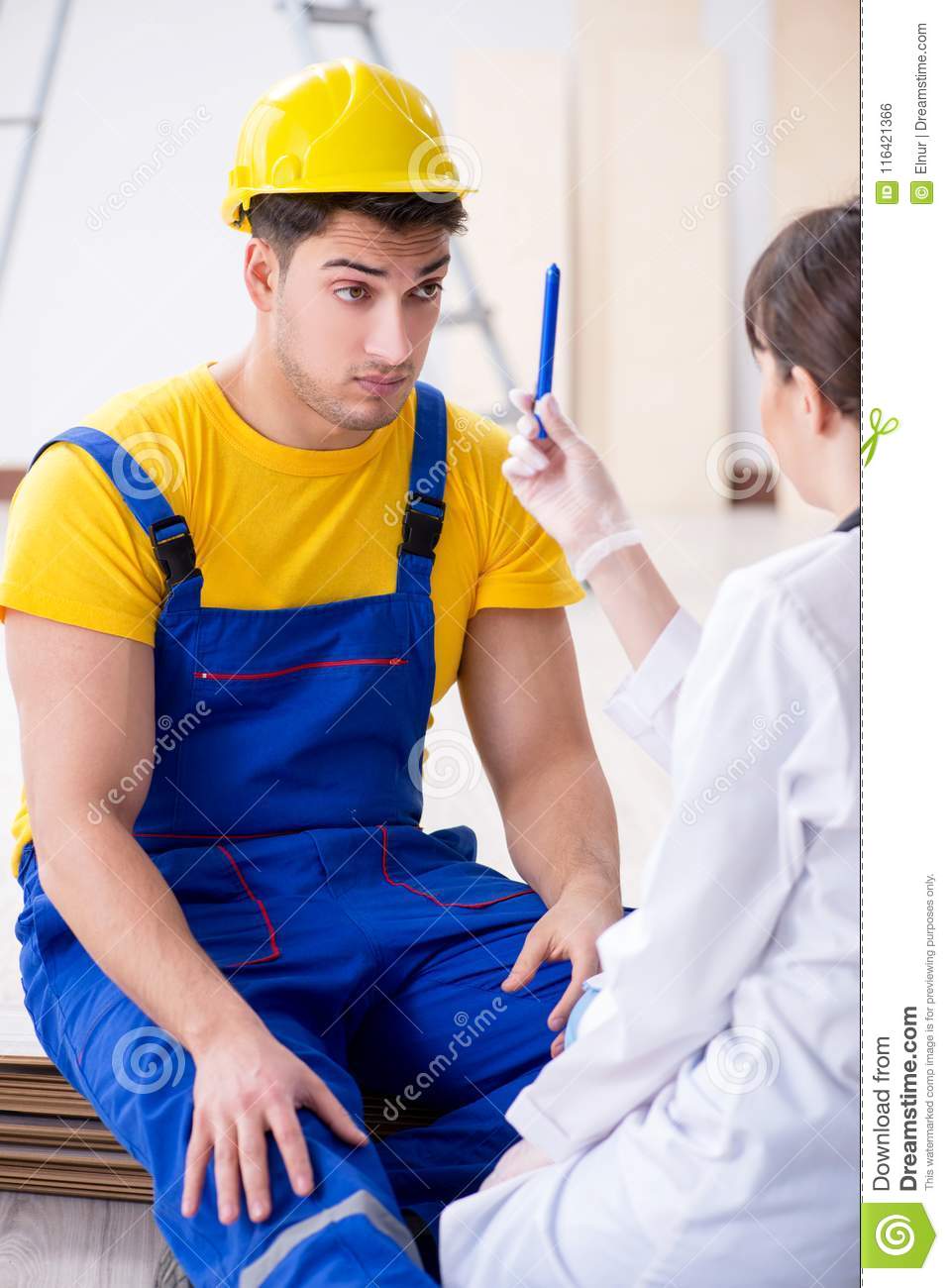 EMPLOYER REPORTS INJURY TO 
ON-SITE NURSE
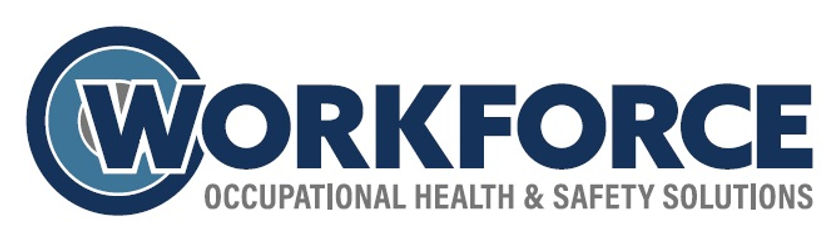 WORKFORCE WORK INJURY MANGEMENT PROTOCOLS
CLAIM MANAGEMENT LIFECYCLE   FIRST AID INJURIES – PART II
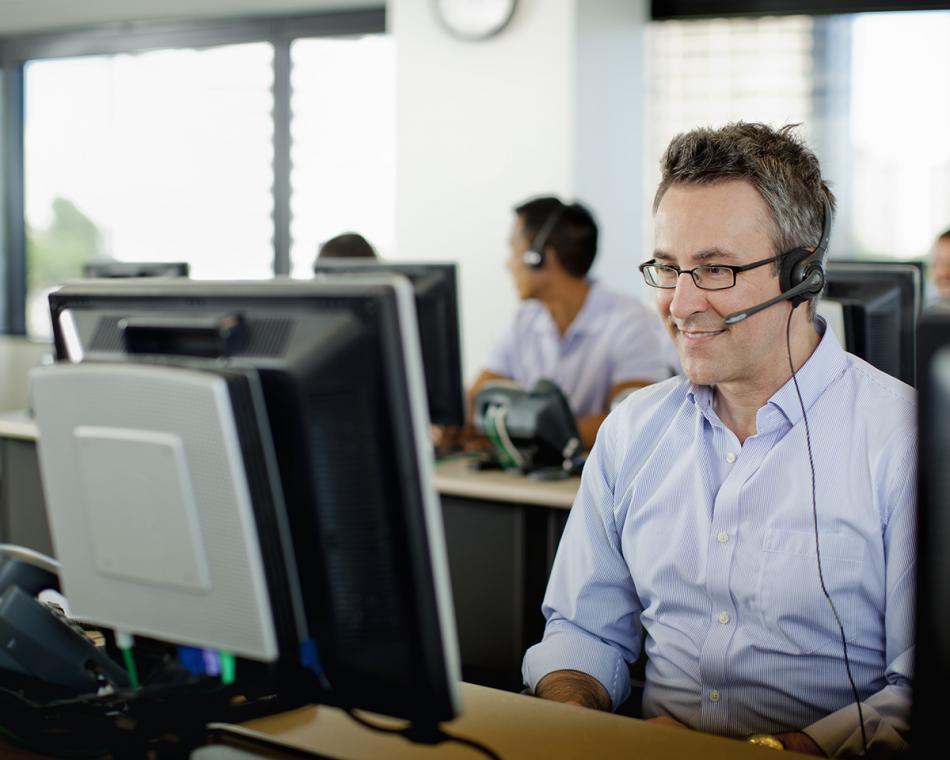 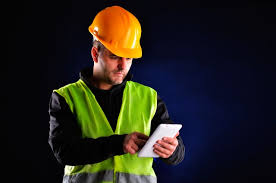 CONTINUE TO MONITOR CLAIM WITH JOBSITE FOREMAN / ON-SITE SAFETY
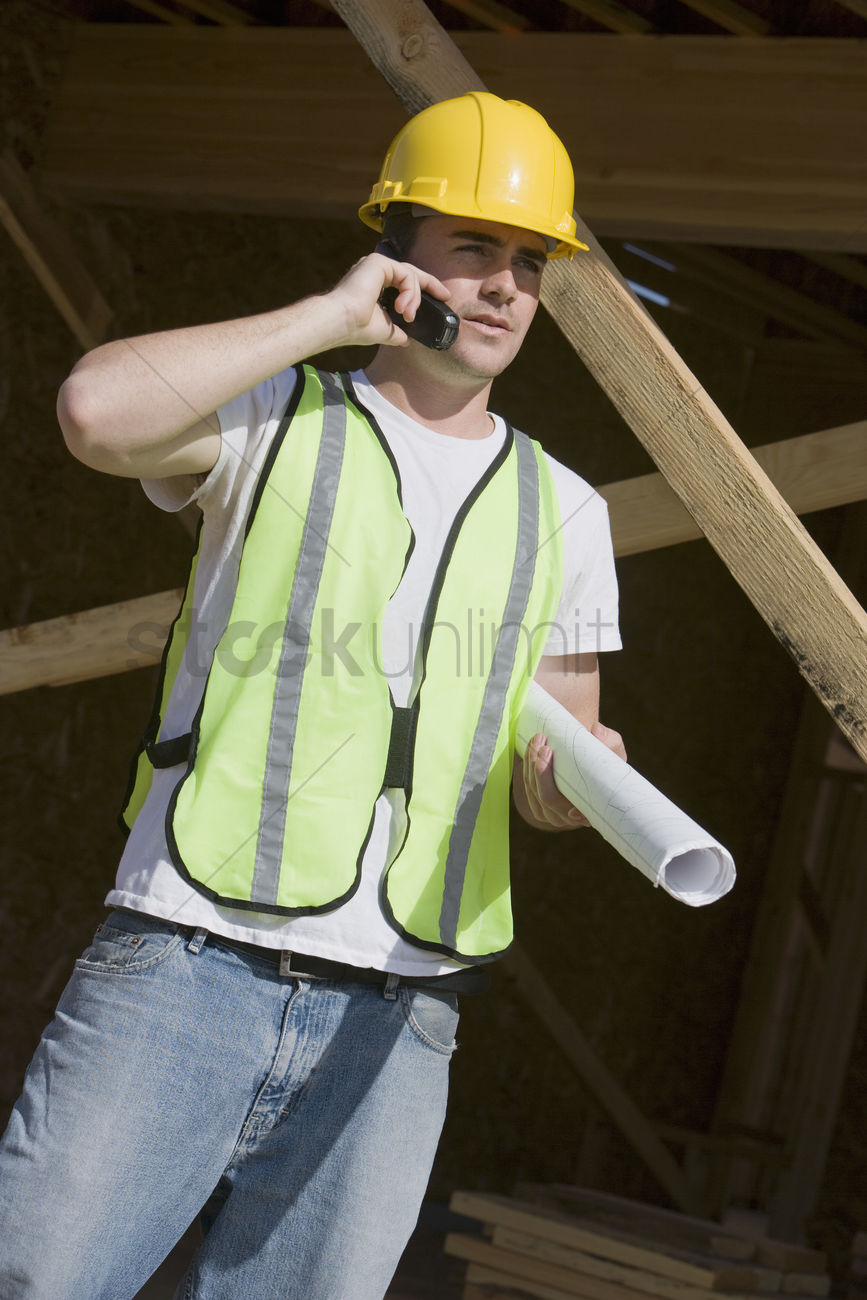 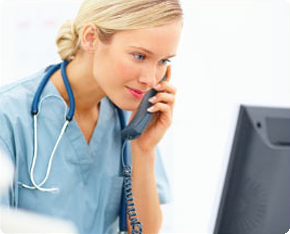 MONITOR SYMPTOMS / PROGRESS WITH TELEPHONIC NURSE INTERVENTION
WORKFORCE SPEAKS WITH INJURED WORKER
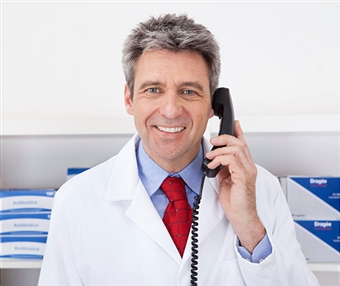 MONITOR SYMPTOMS / PROGRESS WITH TELEPHONIC PHYSICIAN INTERVENTION
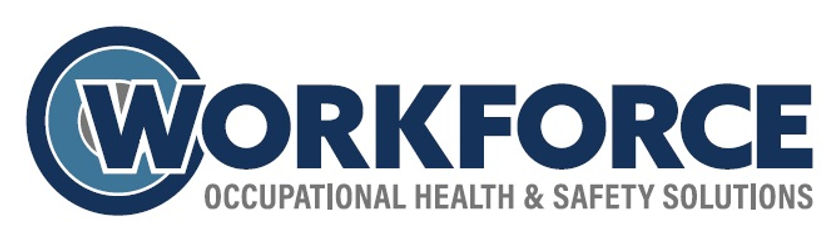 WORKFORCE WORK INJURY MANGEMENT PROTOCOLS
CLAIM MANAGEMENT LIFECYCLE   FIRST AID INJURIES – PART III
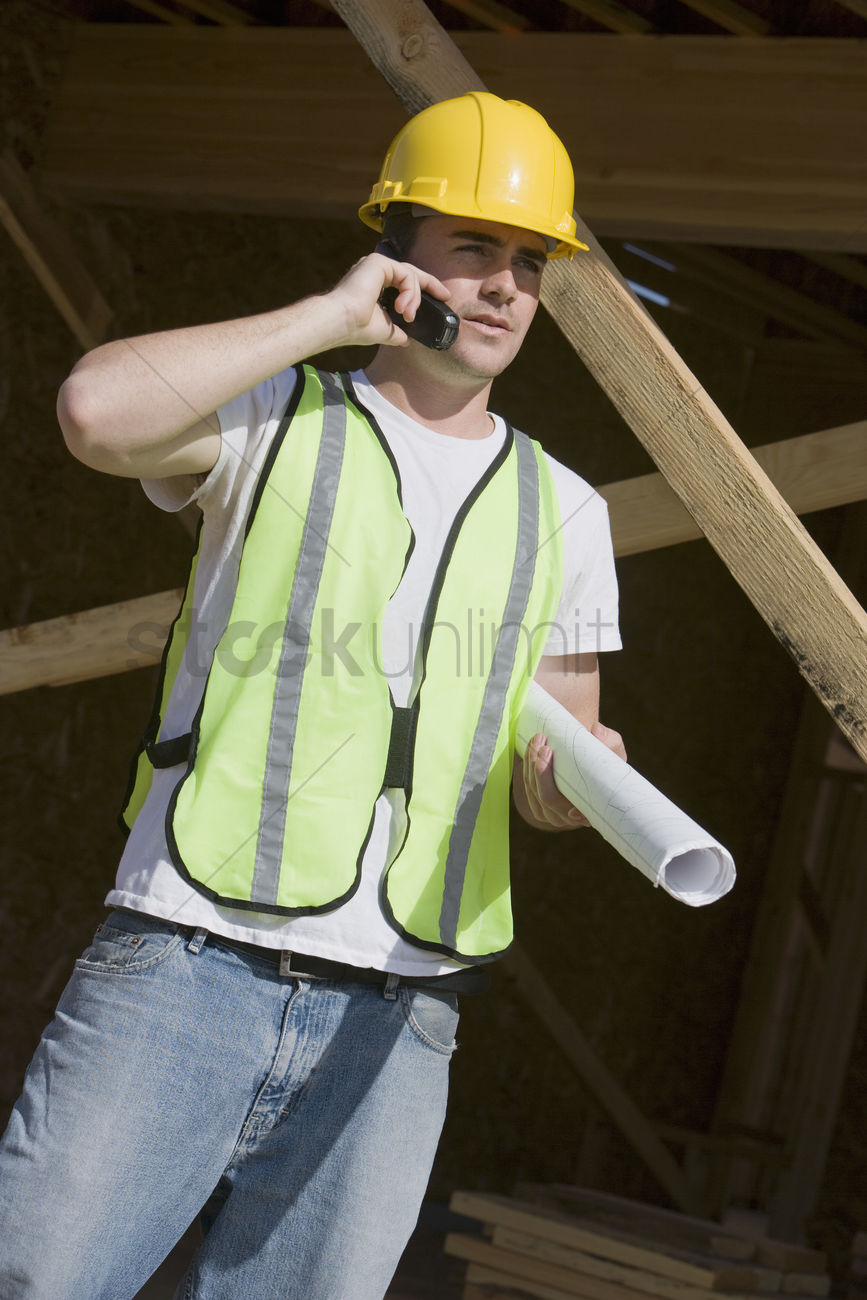 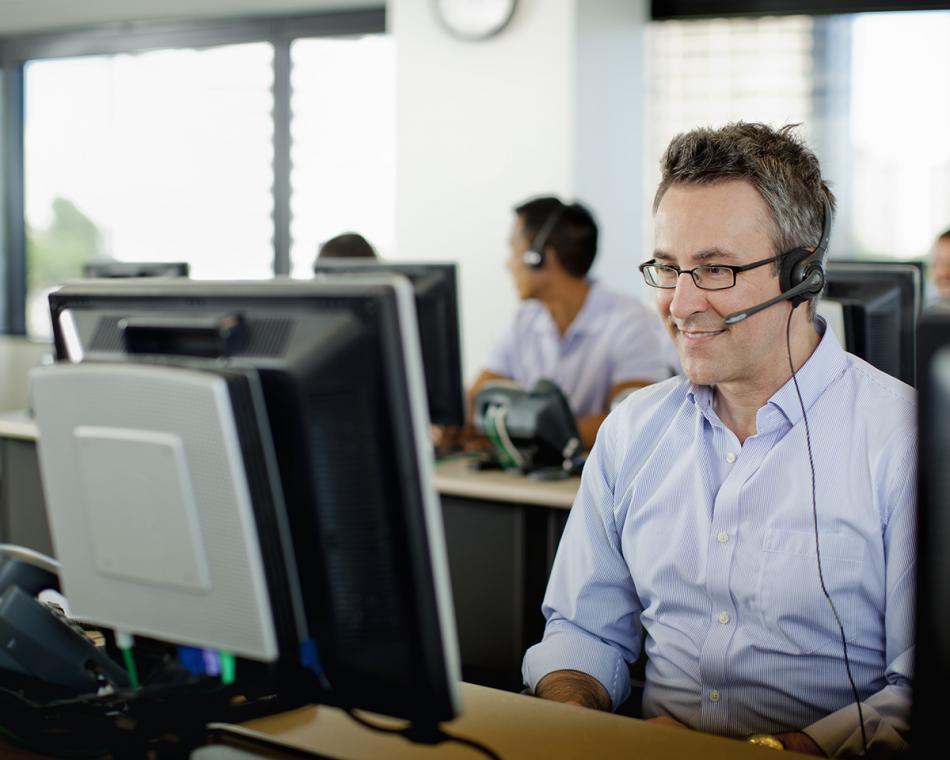 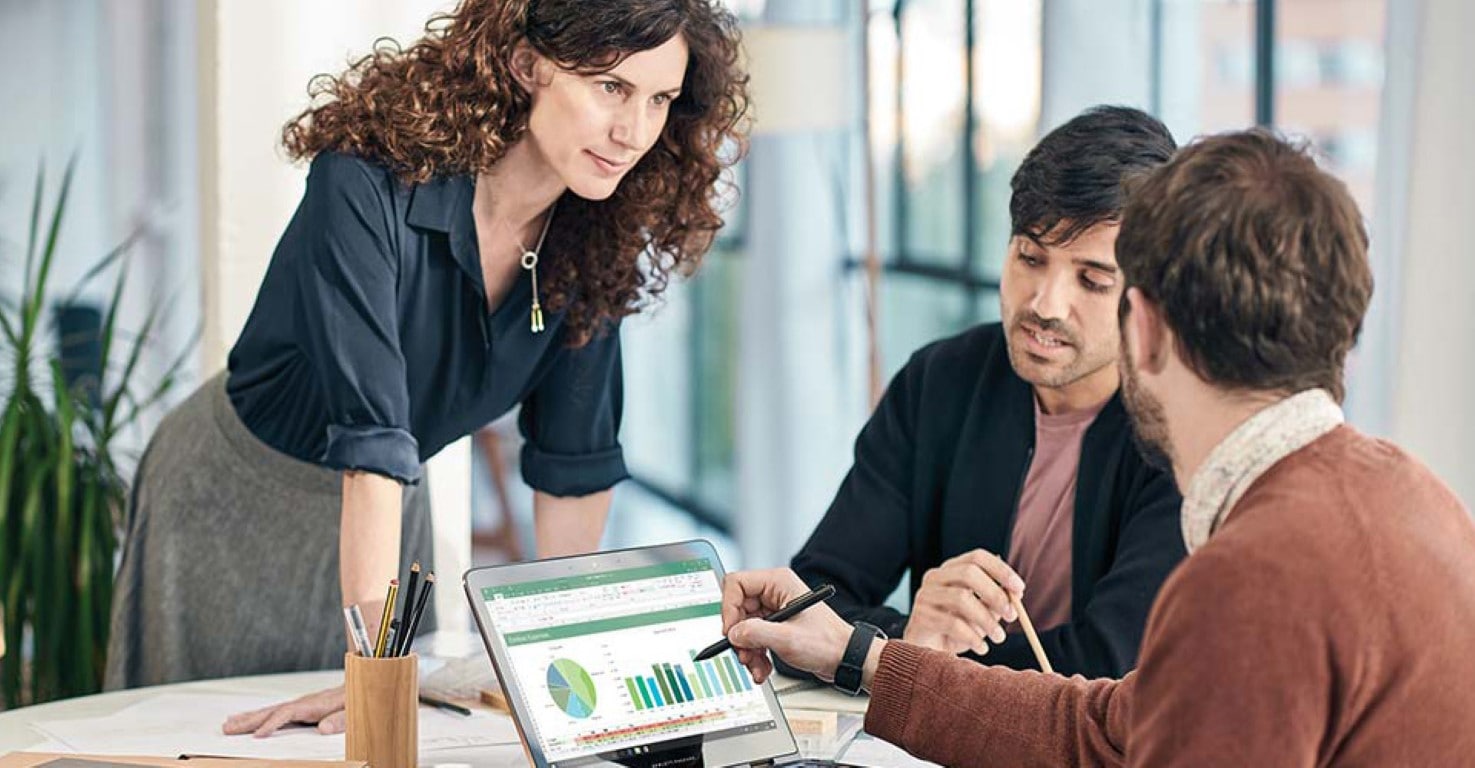 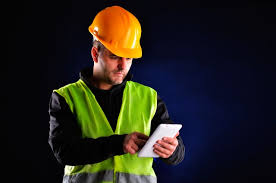 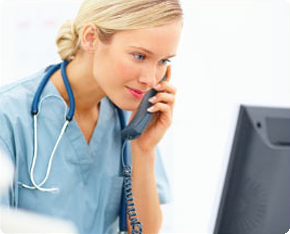 THE WORKFORCE CONTINUALLY UPDATES CORPORATE OFFICE ON CONDITION & RECOVERY
WORKFORCE CONTINUALLY MONITORS CONDITION & RECOVERY
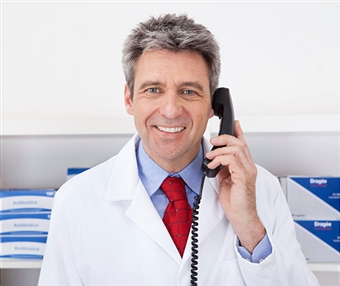 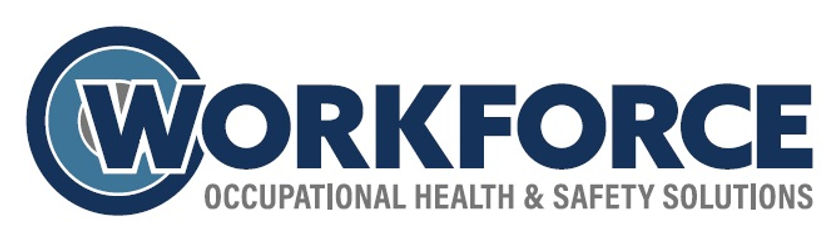 WORKFORCE WORK INJURY MANGEMENT PROTOCOLS
CLAIM MANAGEMENT LIFECYCLE   FIRST AID INJURIES – PART IV
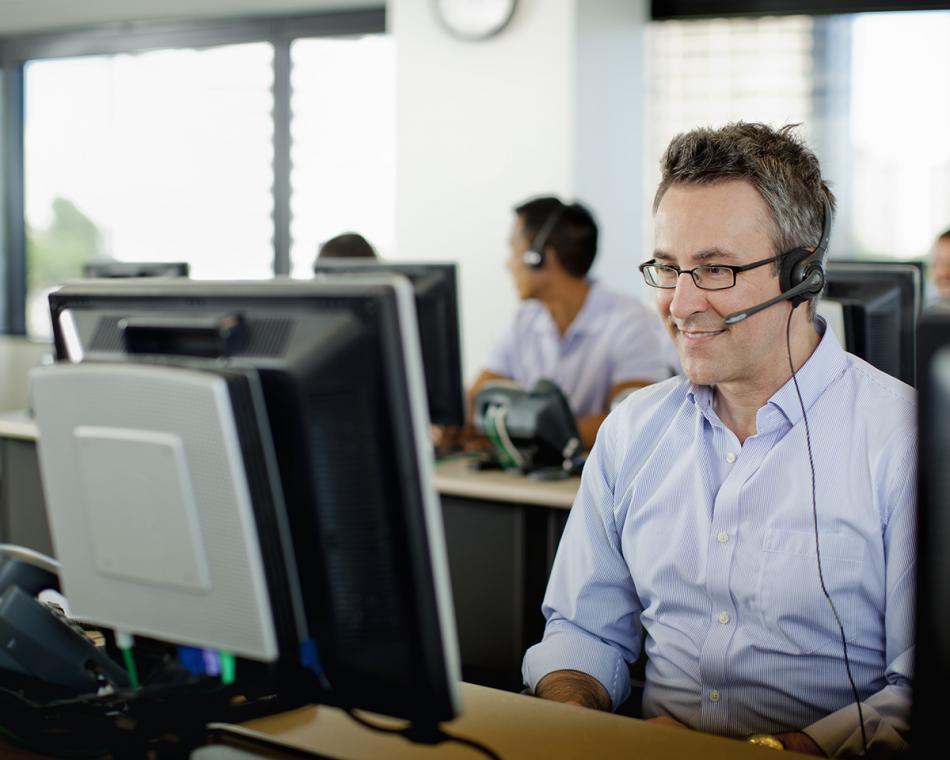 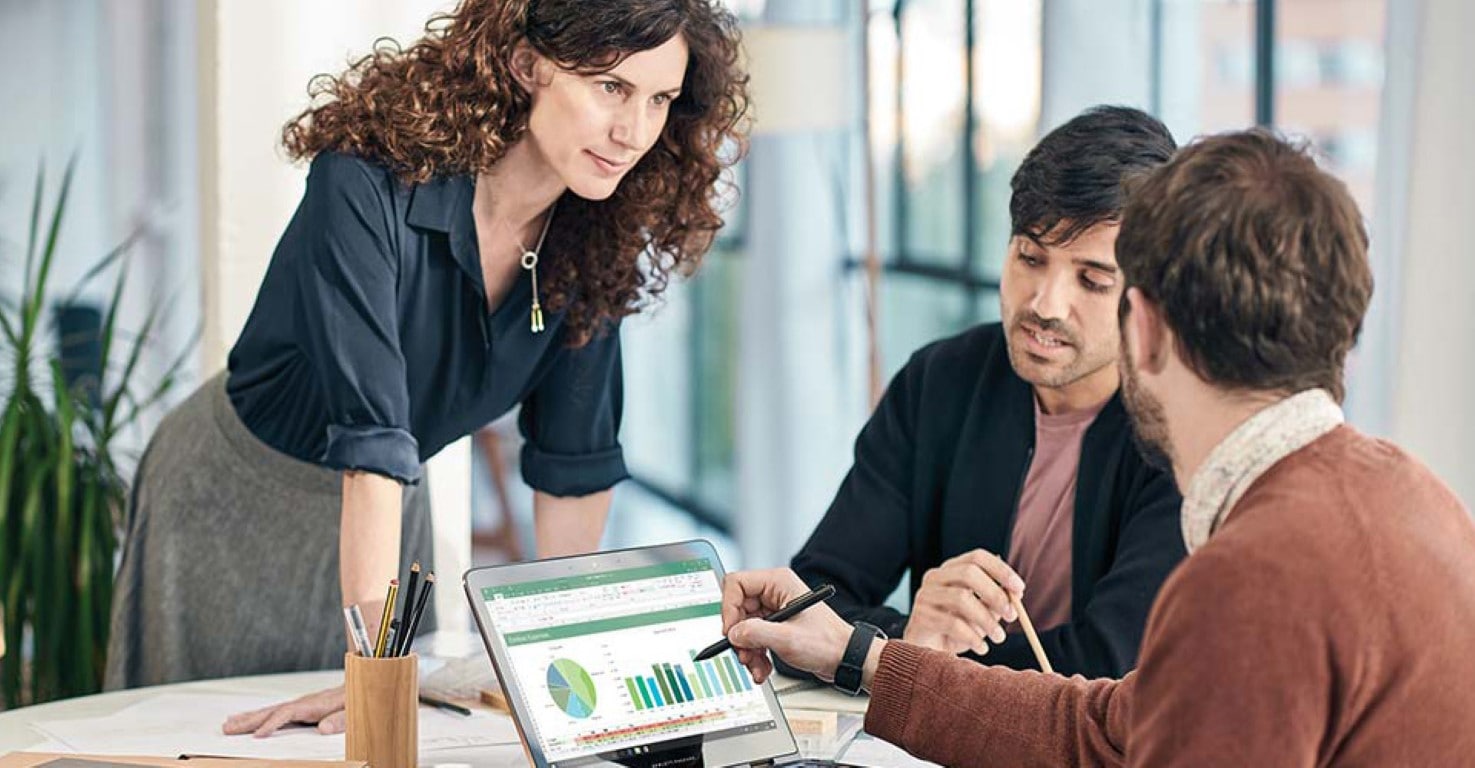 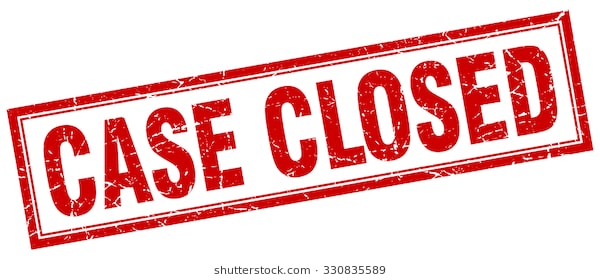 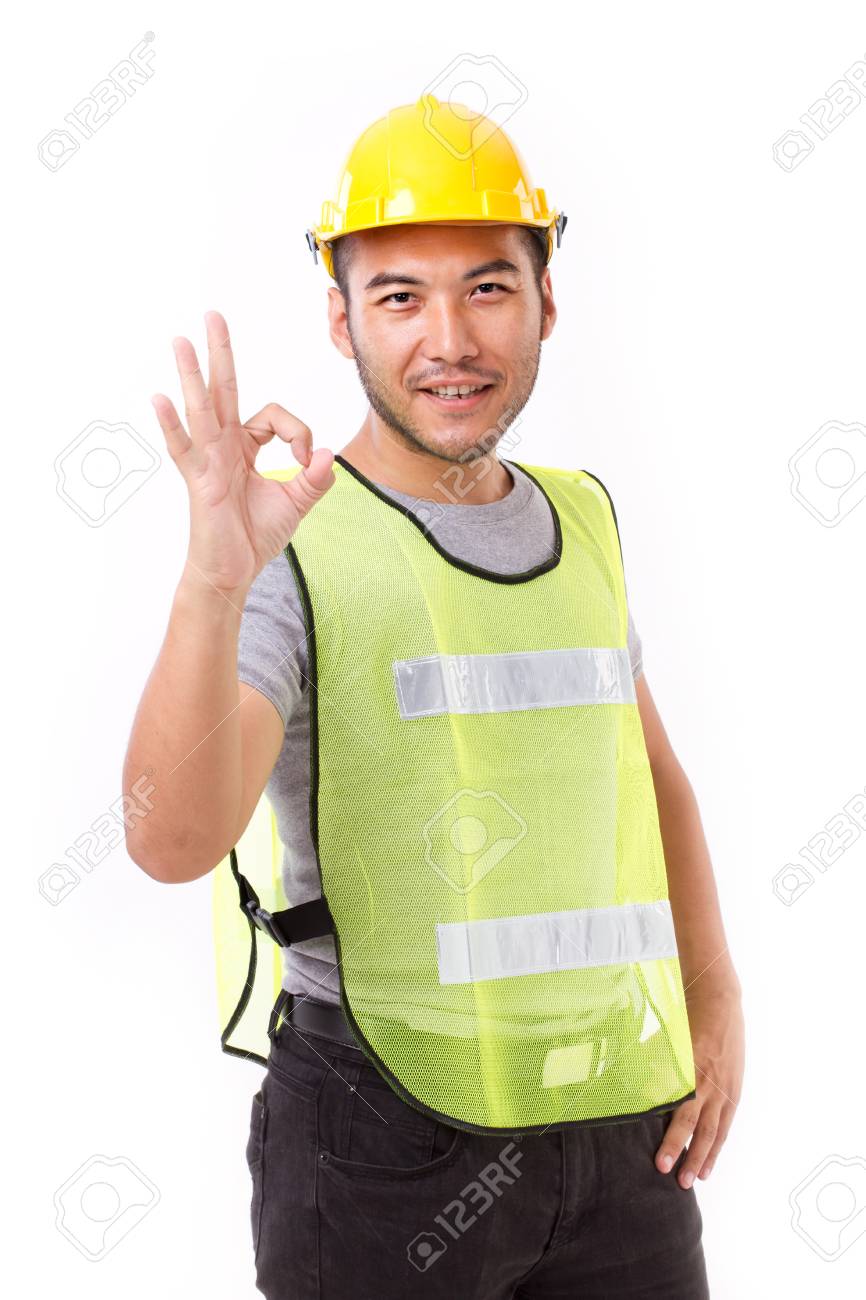 WORKFORCE CONFIRMS COMPLETE RECOVERY WITH CORPORATE OFFICE
EMPLOYEE / EMPLOYER REPORTS COMPLETE RECOVERY
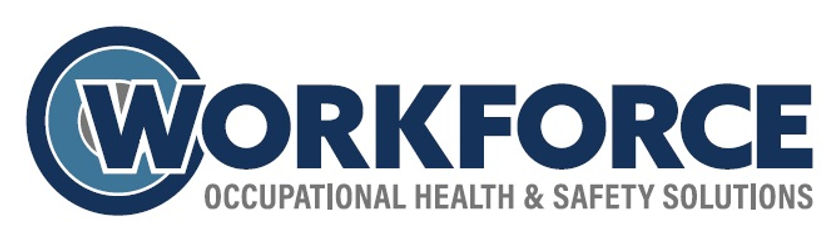 WORKFORCE WORK INJURY MANGEMENT PROTOCOLS
CLAIM MANAGEMENT LIFECYCLE
URGENT CARE LEVEL INJURIES
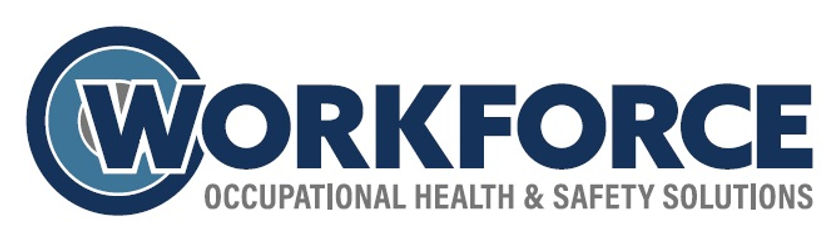 WORKFORCE WORK INJURY MANGEMENT PROTOCOLS
CLAIM MANAGEMENT LIFECYCLE   URGENT CARE INJURIES – PART I
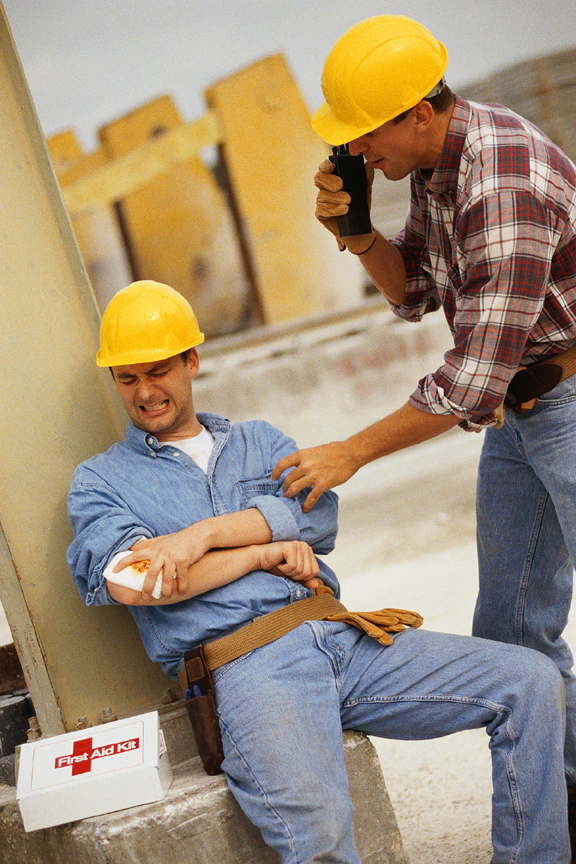 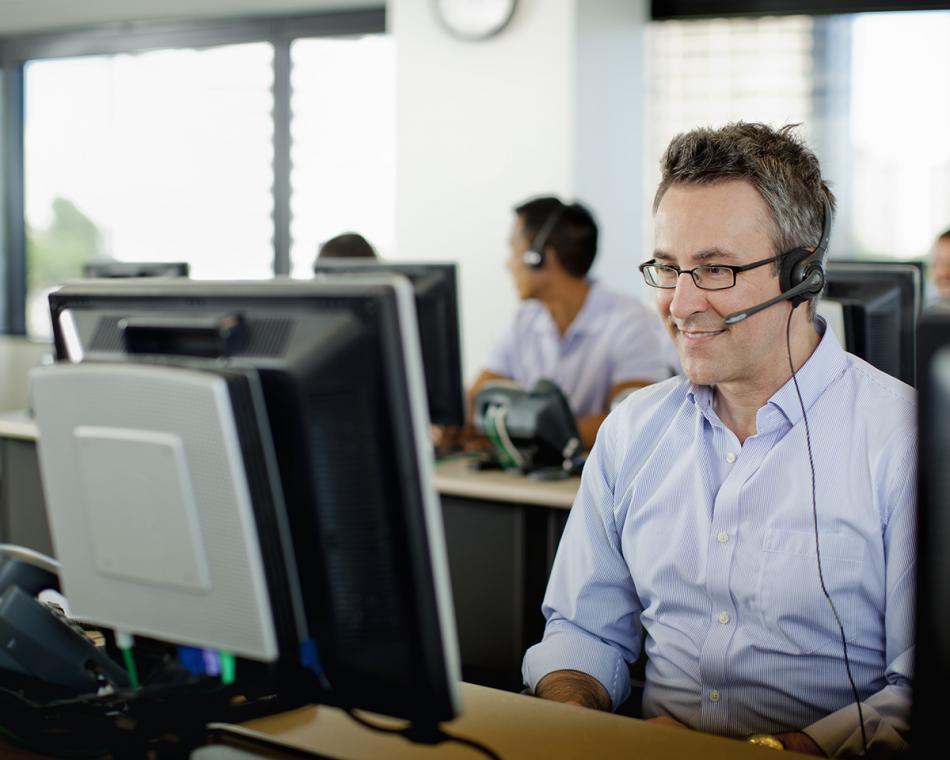 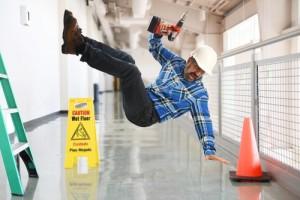 CONTACT 
THE WORKFORCE
INJURY OCCURS
INJURY REPORTED 
TO EMPLOYER
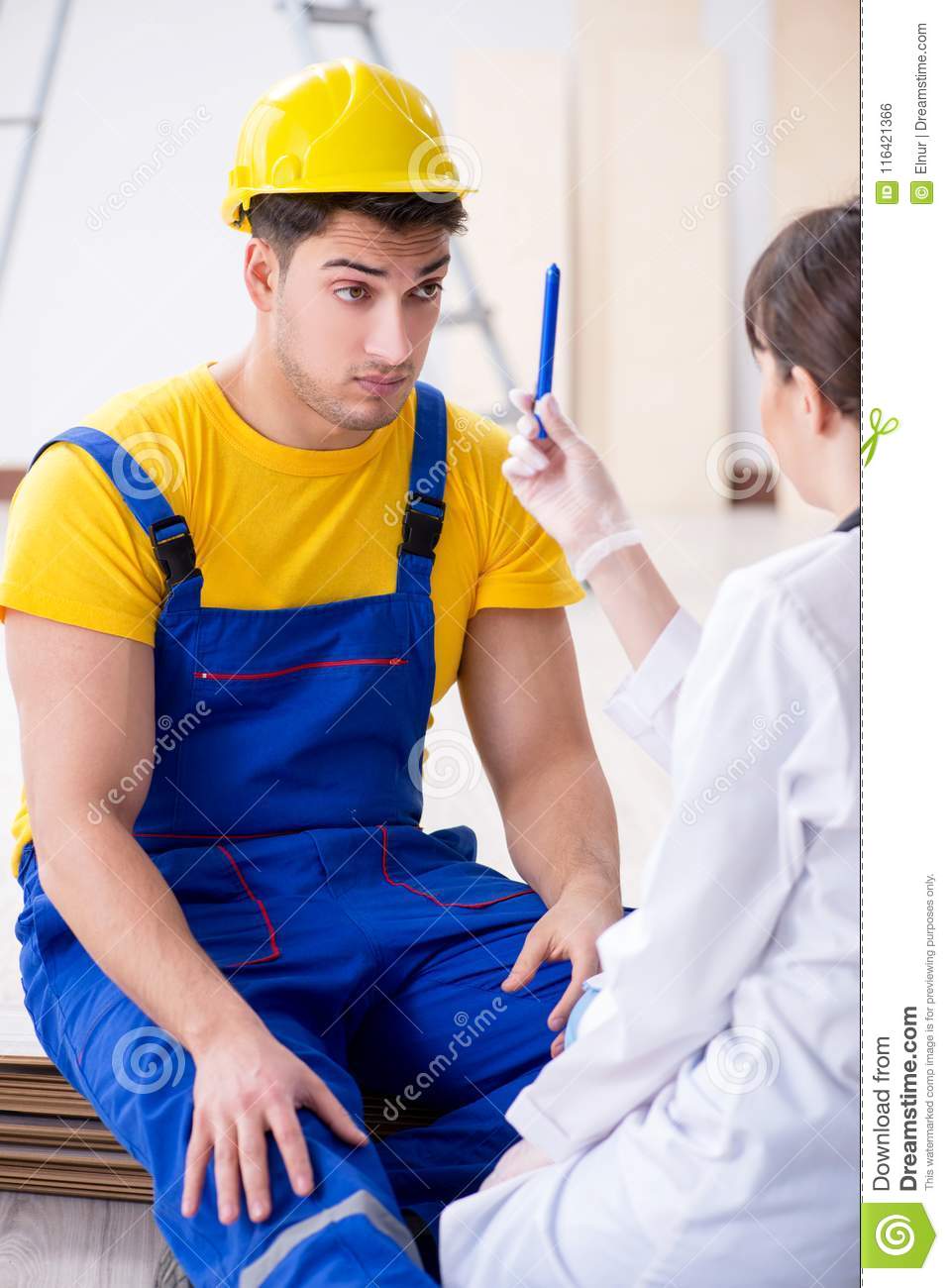 EMPLOYER REPORTS INJURY TO 
ON-SITE NURSE
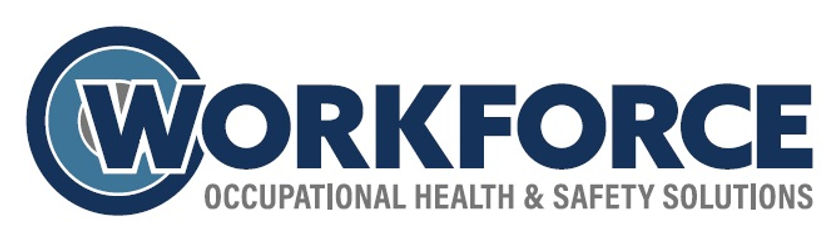 WORKFORCE WORK INJURY MANGEMENT PROTOCOLS
CLAIM MANAGEMENT LIFECYCLE   URGENT CARE INJURIES – PART II
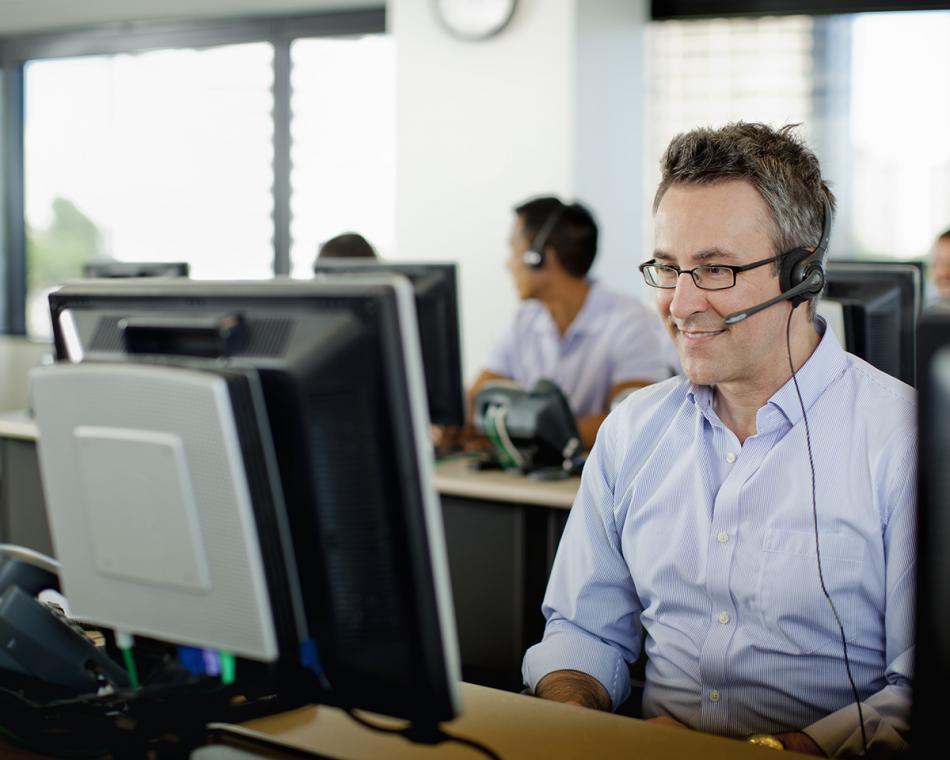 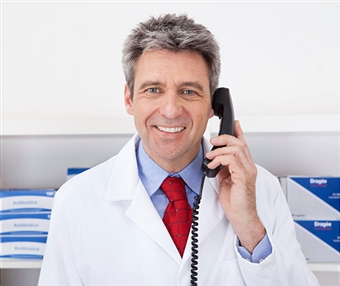 WORKFORCE REPORTS INJURY TO TELEPHONIC NURSE / PHYSICIAN
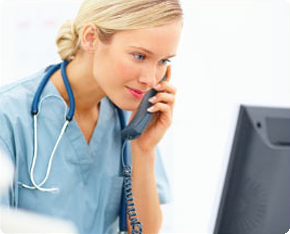 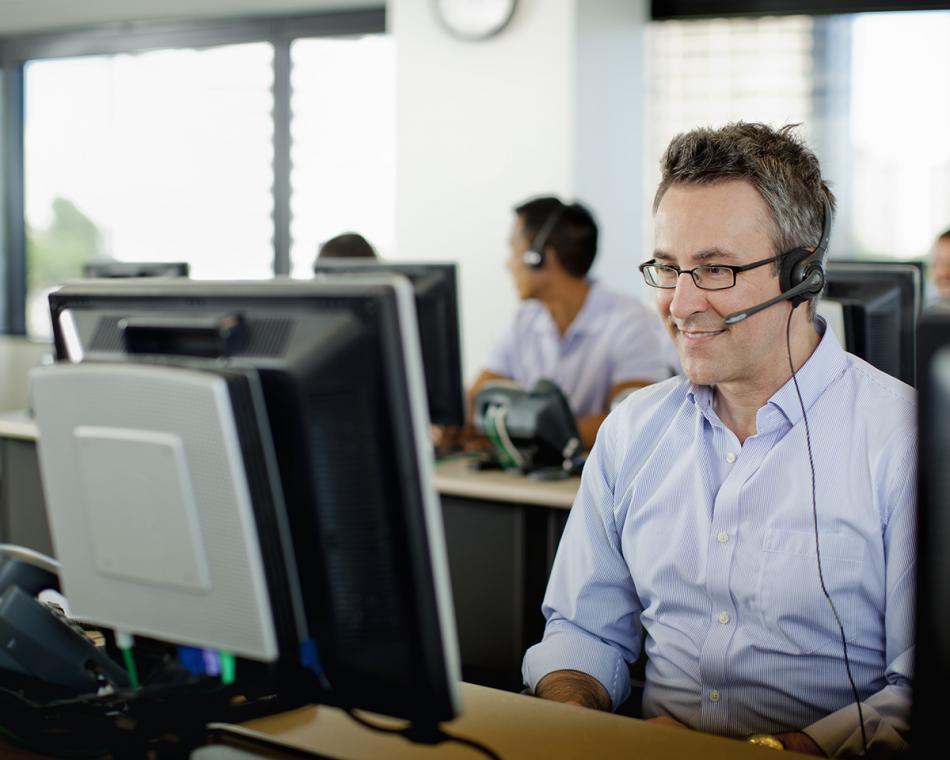 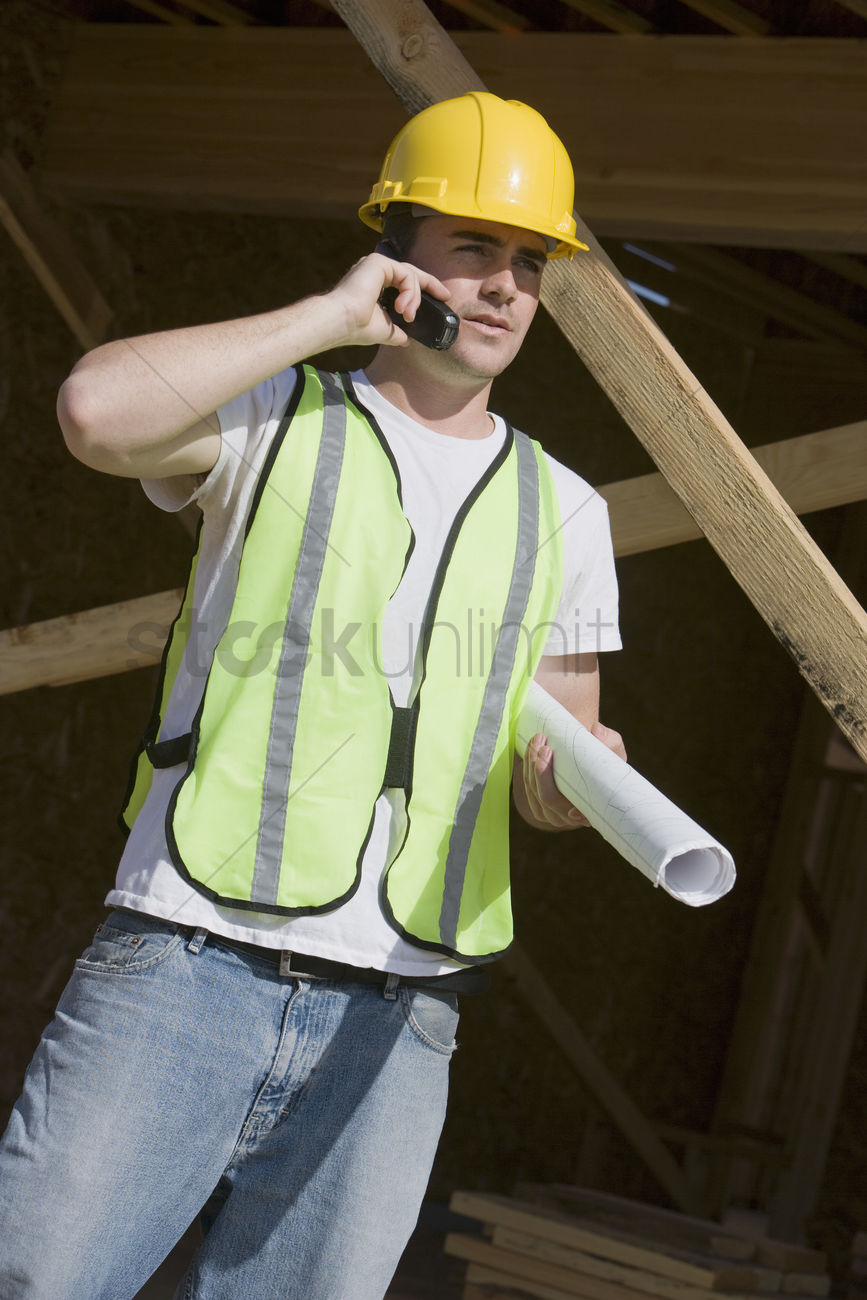 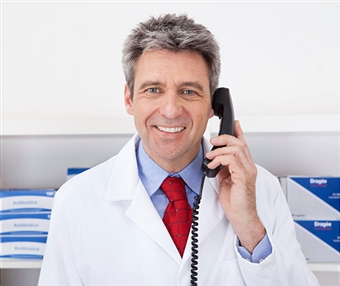 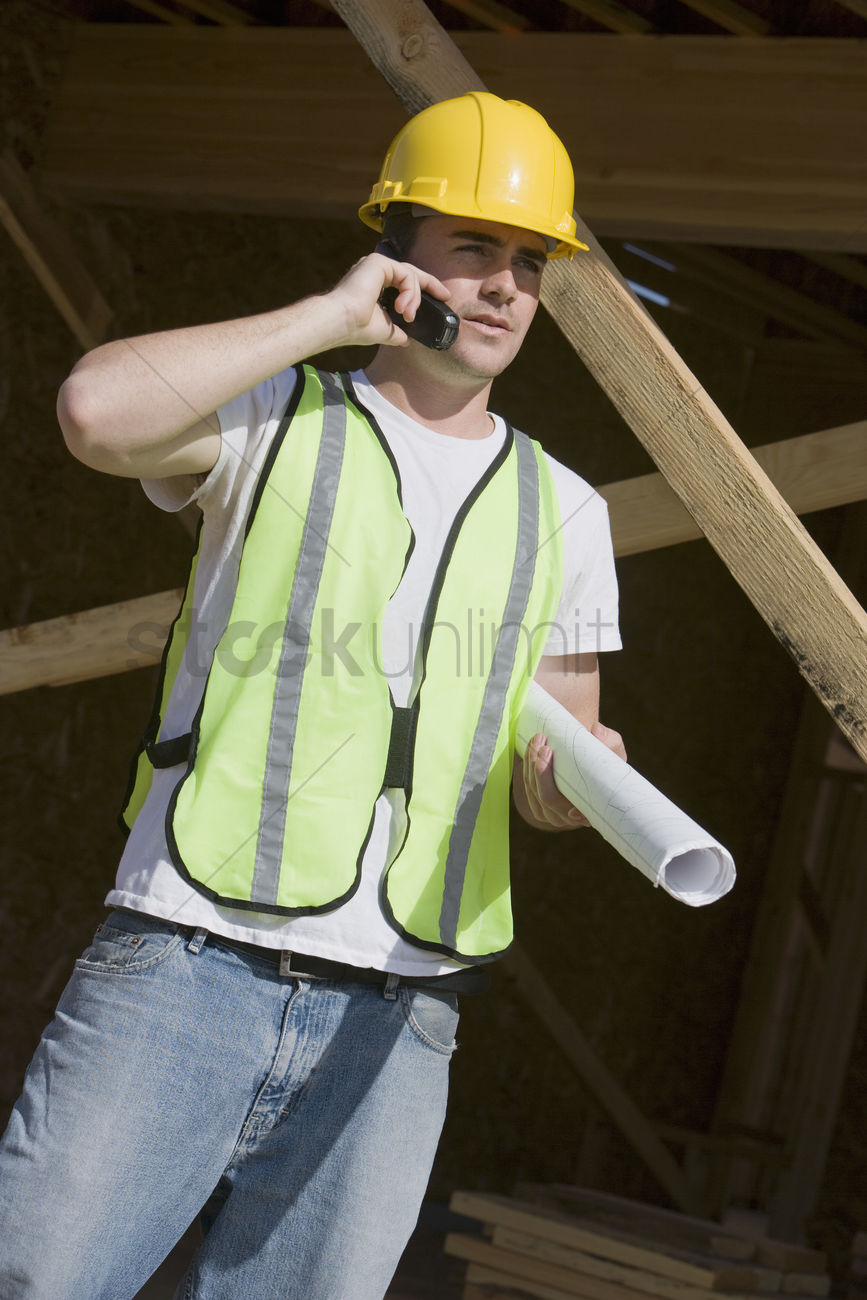 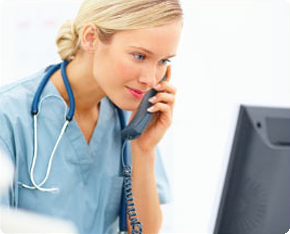 WORKFORCE RESEARCHES LOCAL PANEL PROVIDERS FOR BEST PLAN OF CARE
WORKFORCE SPEAKS WITH INJURED WORKER
NURSE / PHYSICIAN SPEAKS TO INJURED WORKER
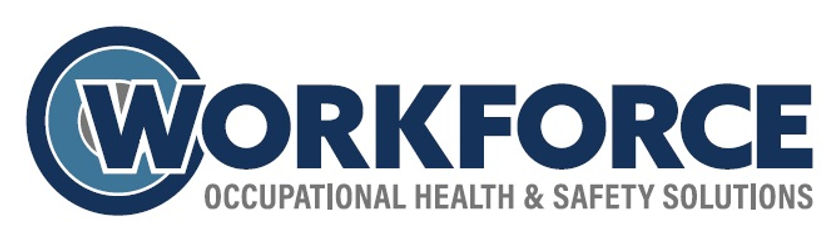 WORKFORCE WORK INJURY MANGEMENT PROTOCOLS
CLAIM MANAGEMENT LIFECYCLE   URGENT CARE INJURIES – PART III
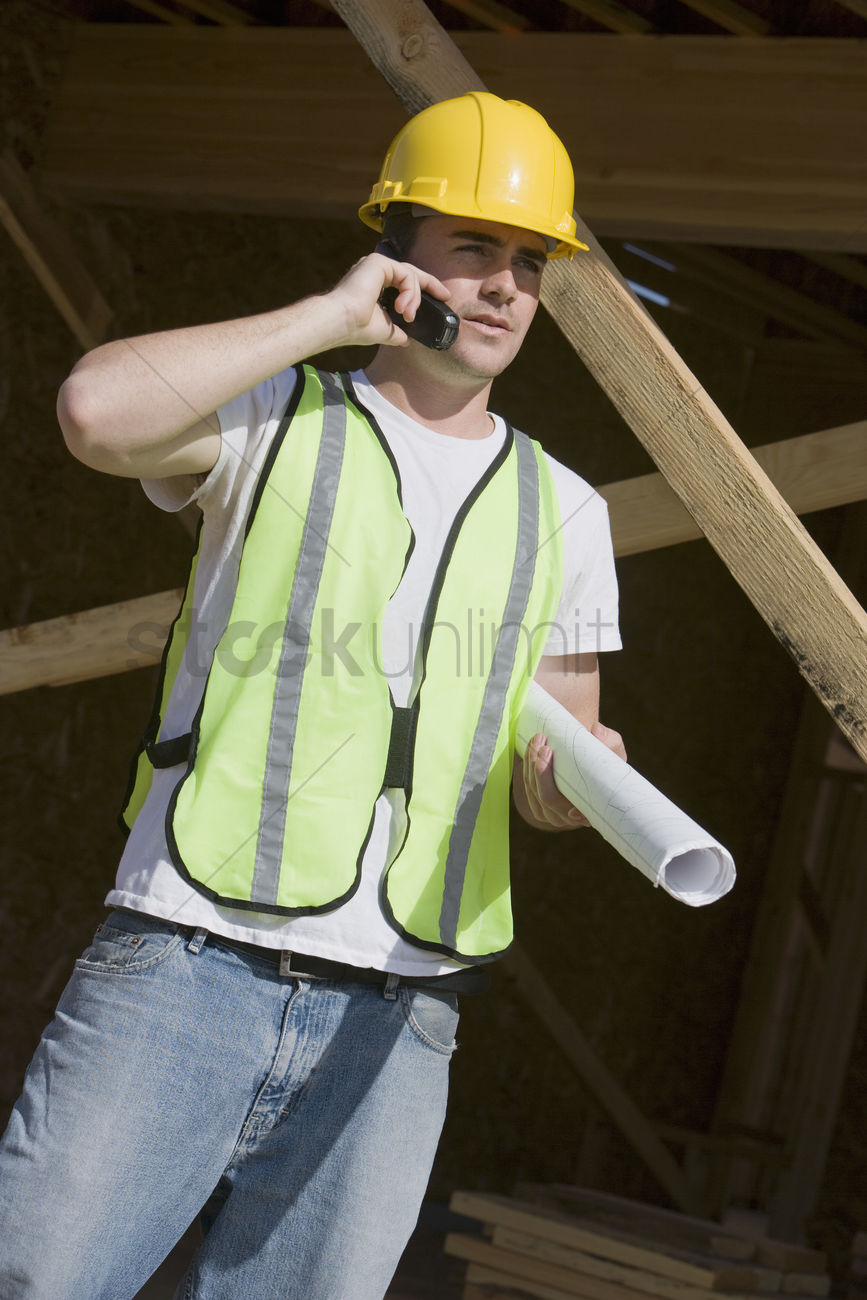 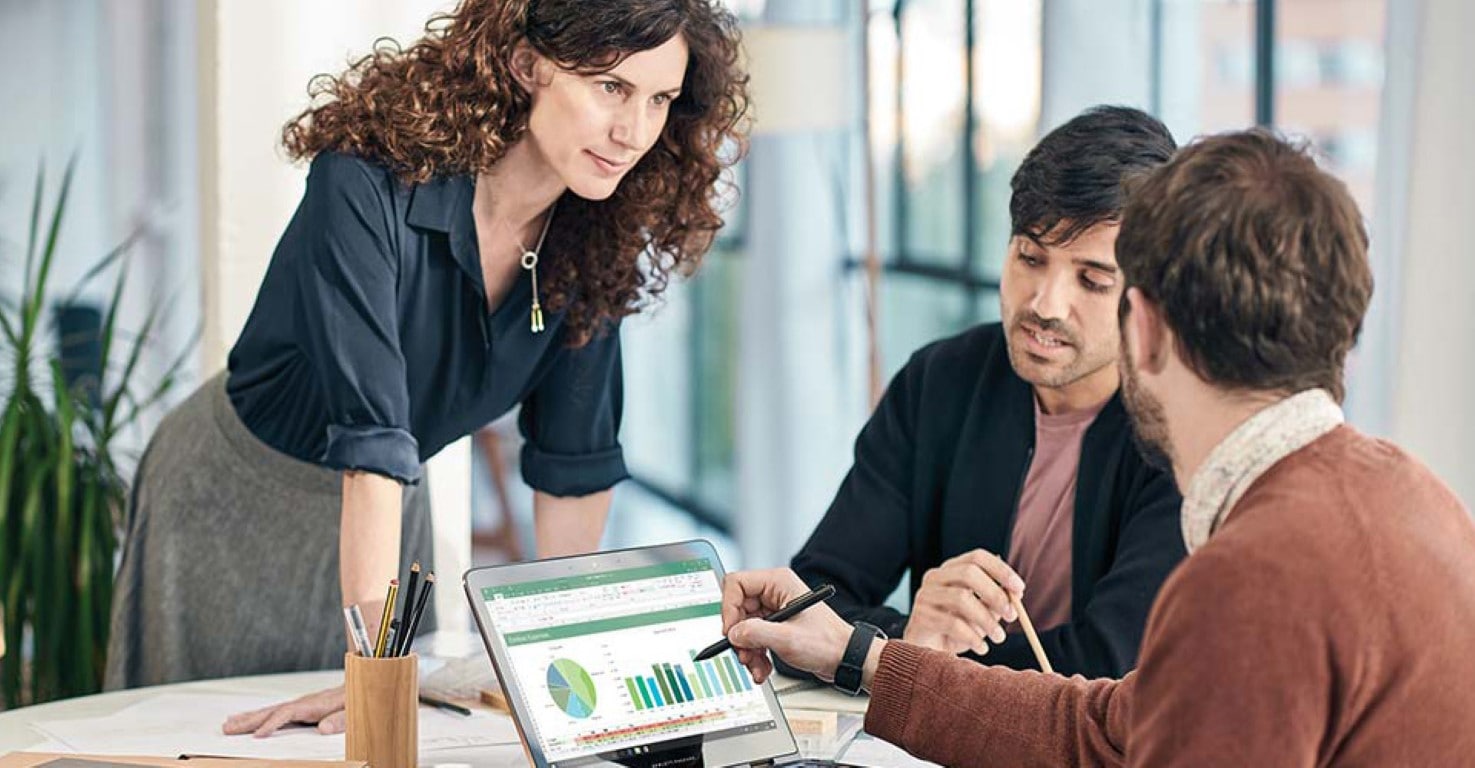 WORKFORCE UPDATES CORPORATE OFFICE ON PLAN
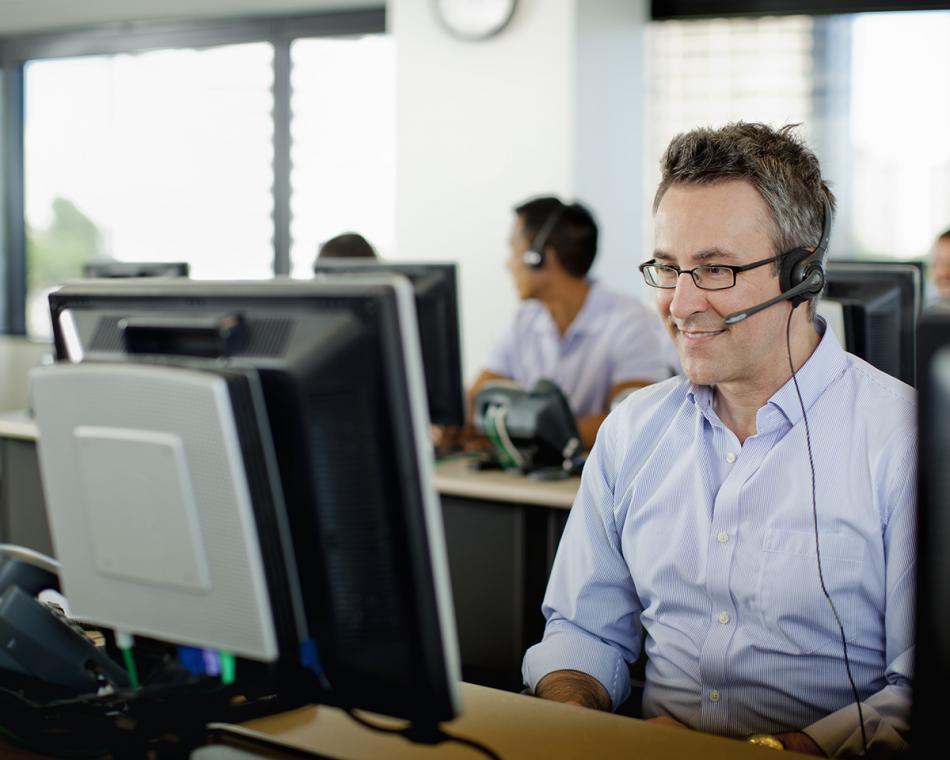 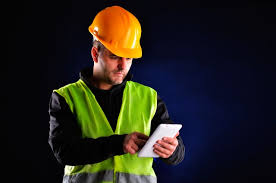 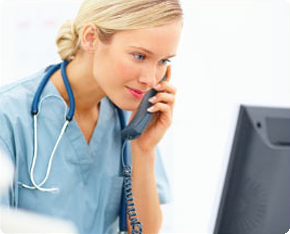 WORKFORCE COORDINATES APPOINTMENT WITH PROVIDER
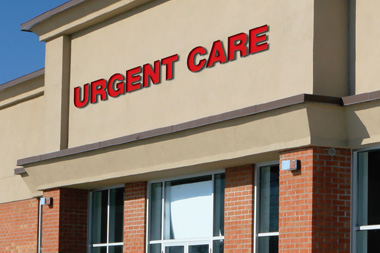 DECISION MADE ON IF OFF-SITE CARE REQUIRED – IF SO, A PROVIDER IS SELECTED
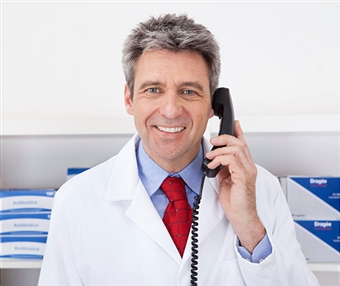 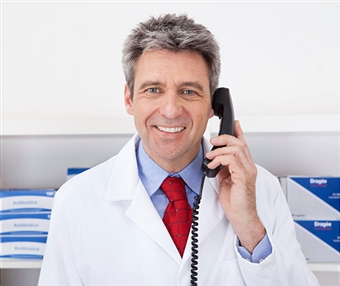 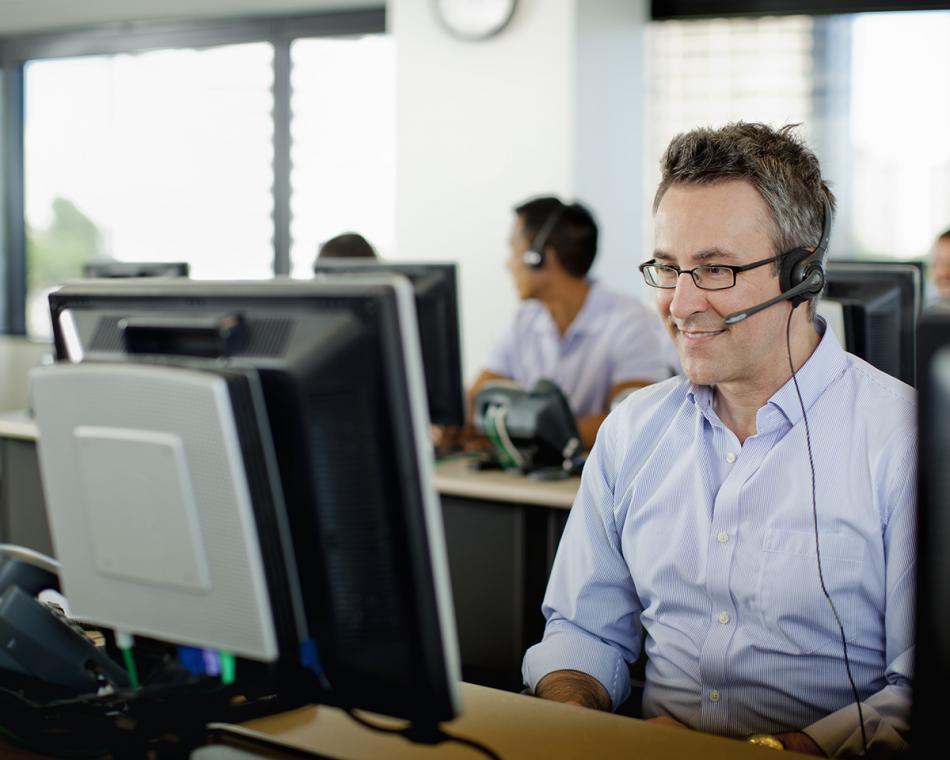 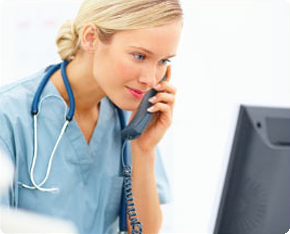 PHYSICIAN / NURSE / WORKFORCE DISCUSS TREATMENT DIRECTLY WITH PROVIDER
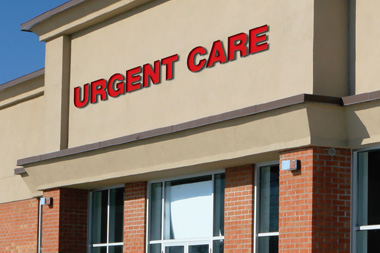 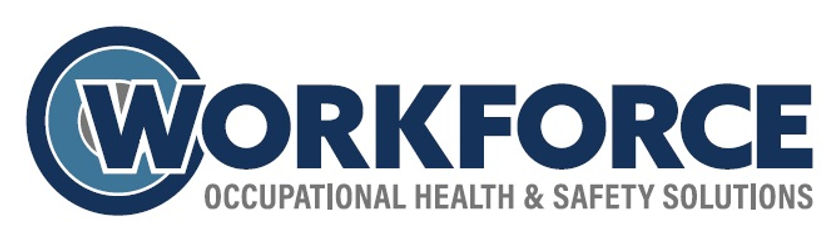 WORKFORCE WORK INJURY MANGEMENT PROTOCOLS
CLAIM MANAGEMENT LIFECYCLE   URGENT CARE INJURIES – PART IV
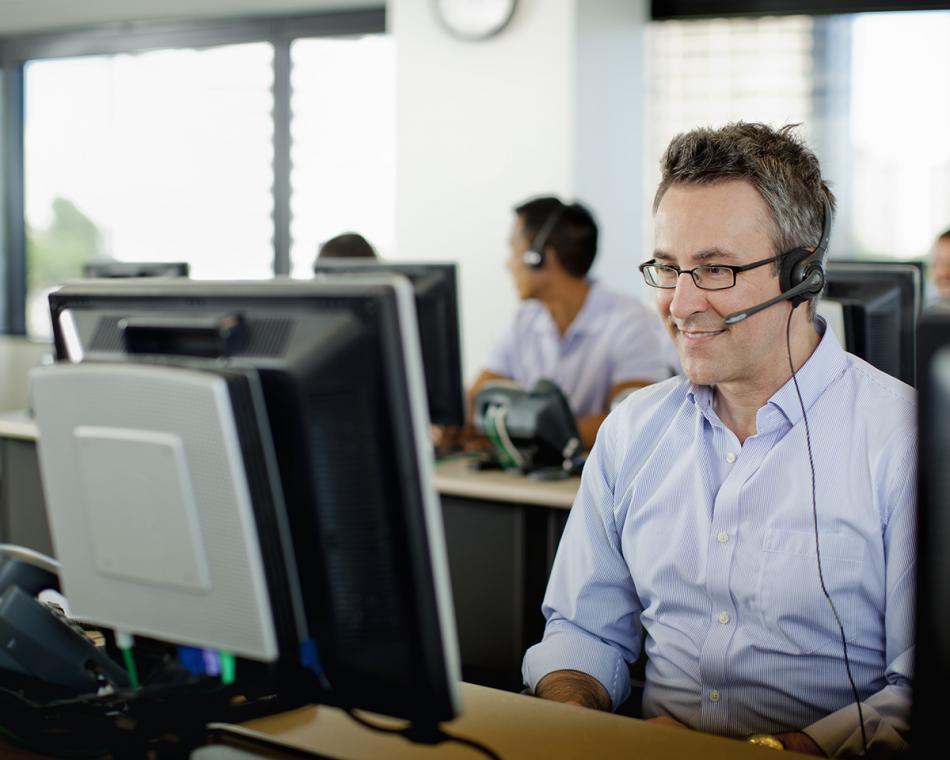 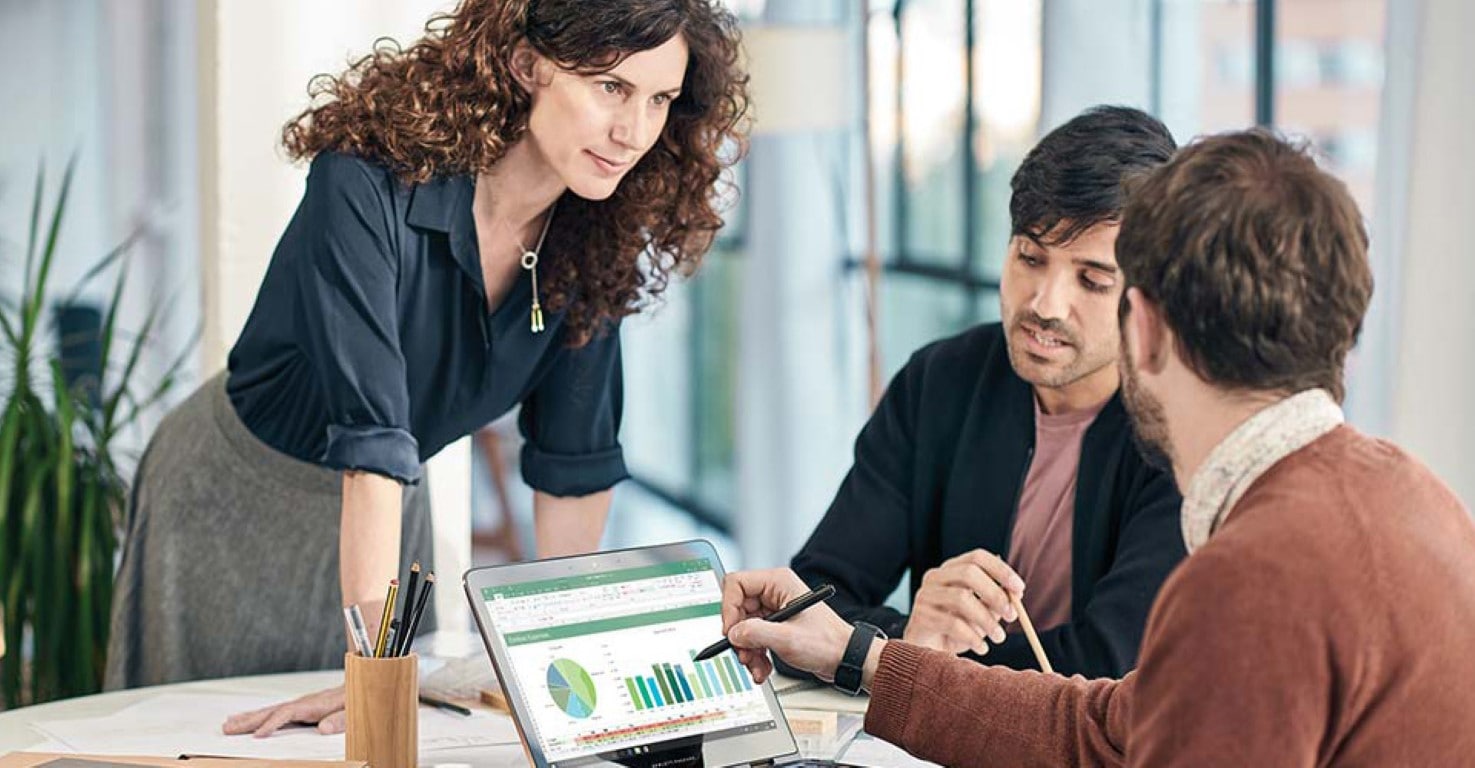 WORKFORCE SENDS DOCUMENTATION TO EMPLOYER & INSURANCE CARRER, IF NECESSARY
WORKFORCE OBTAINS EXAM FORM FROM PROVIDER
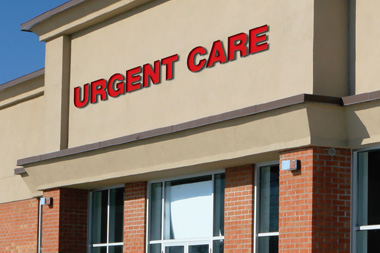 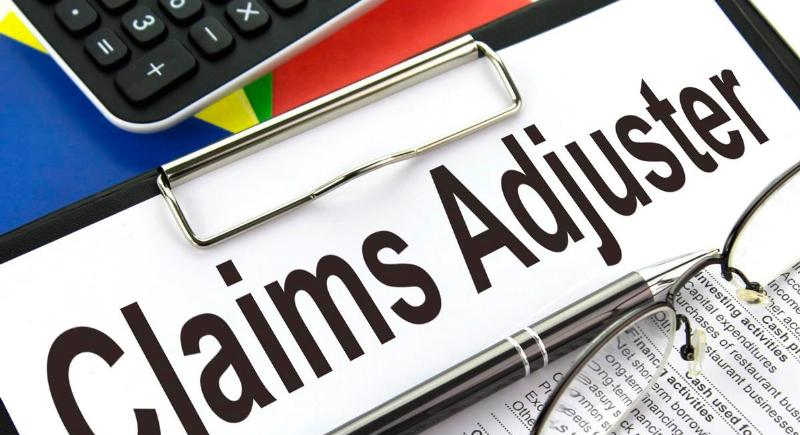 WORKFORCE COORDINATES ALL FOLLOW-UP CARE AND REFERRALS
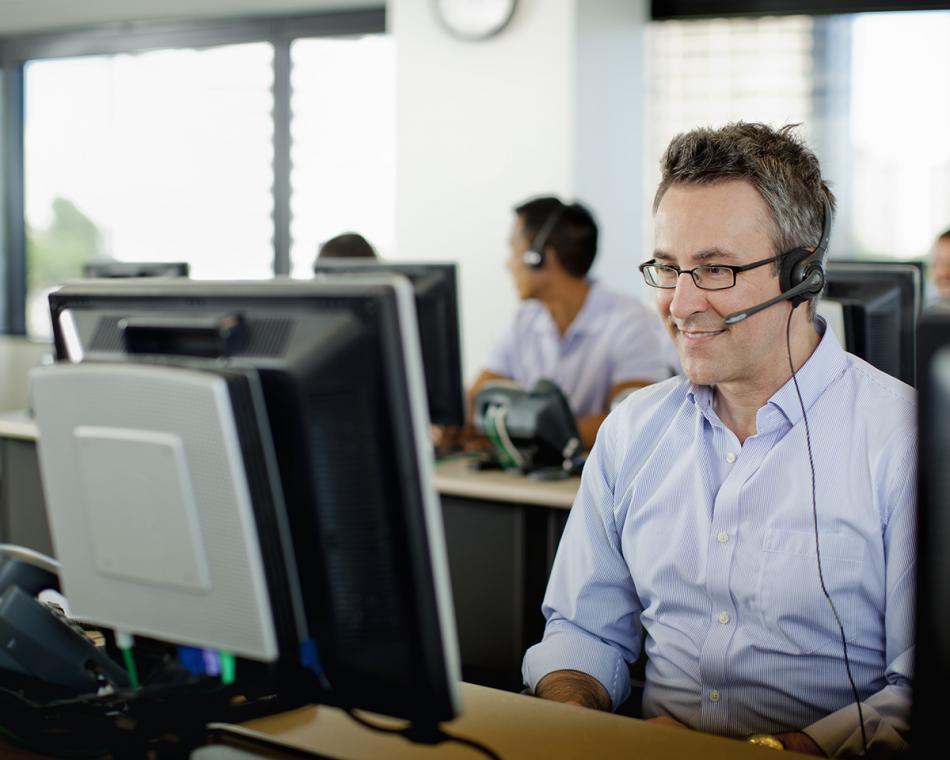 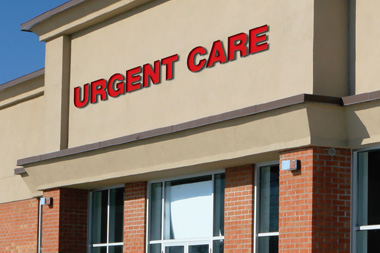 FOLLOW-UP CARE / SPECIALIST REFERRALS
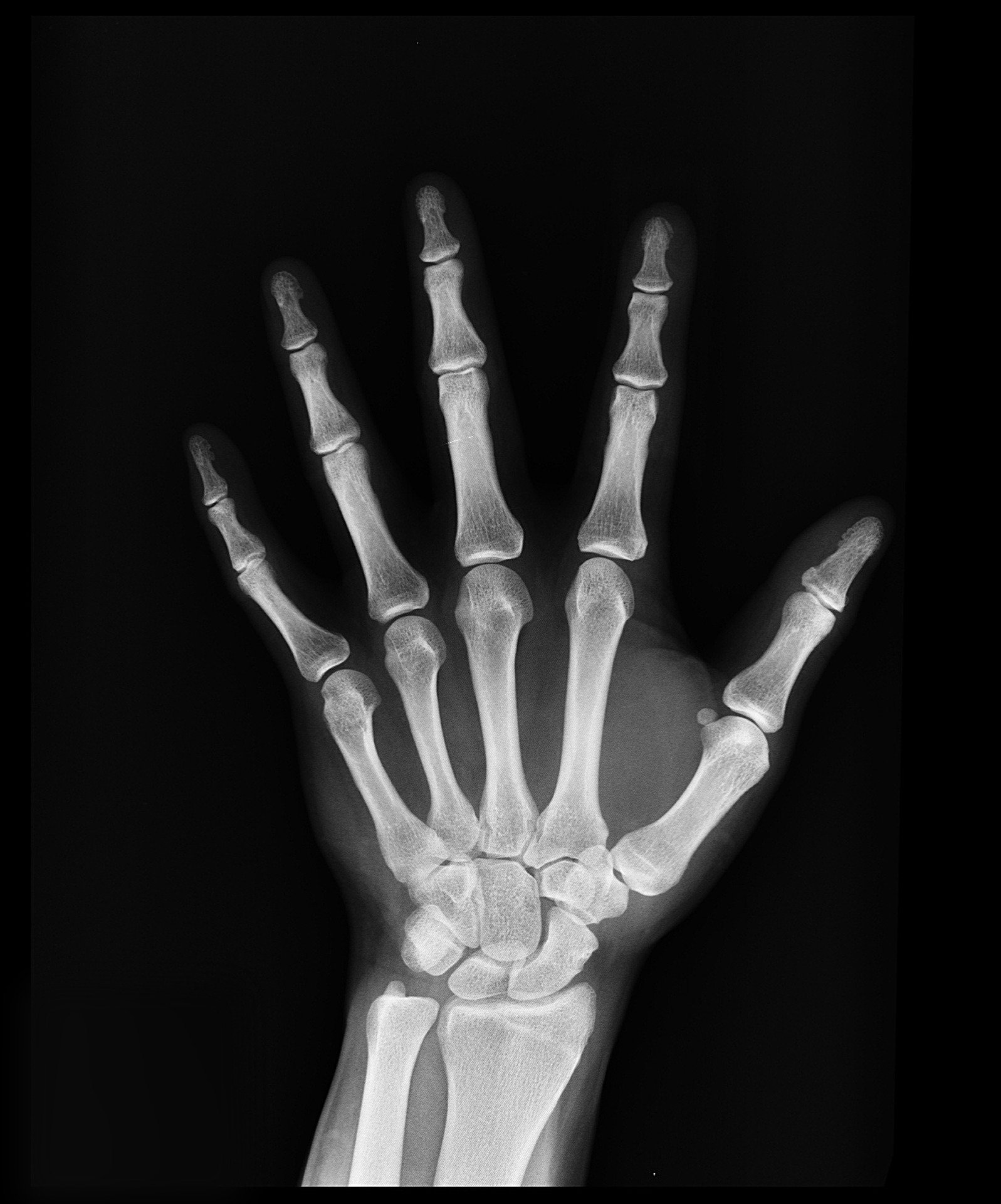 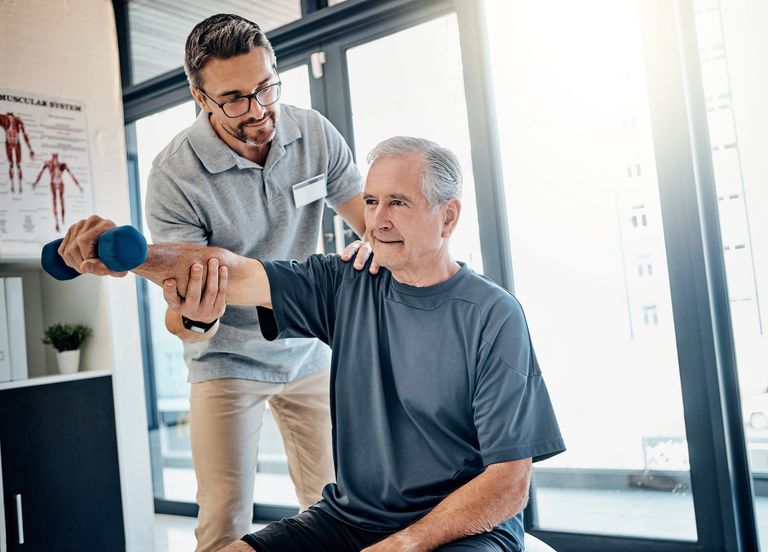 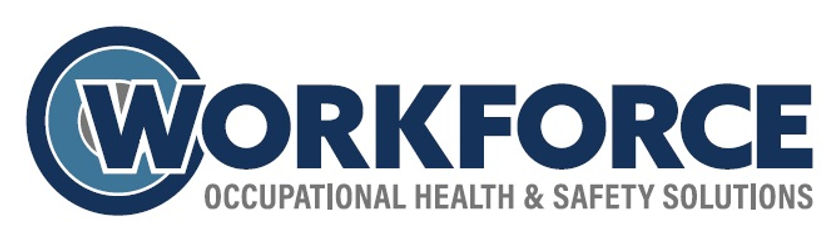 THERAPY
IMAGING
WORKFORCE WORK INJURY MANGEMENT PROTOCOLS
CLAIM MANAGEMENT LIFECYCLE   URGENT CARE INJURIES – PART V
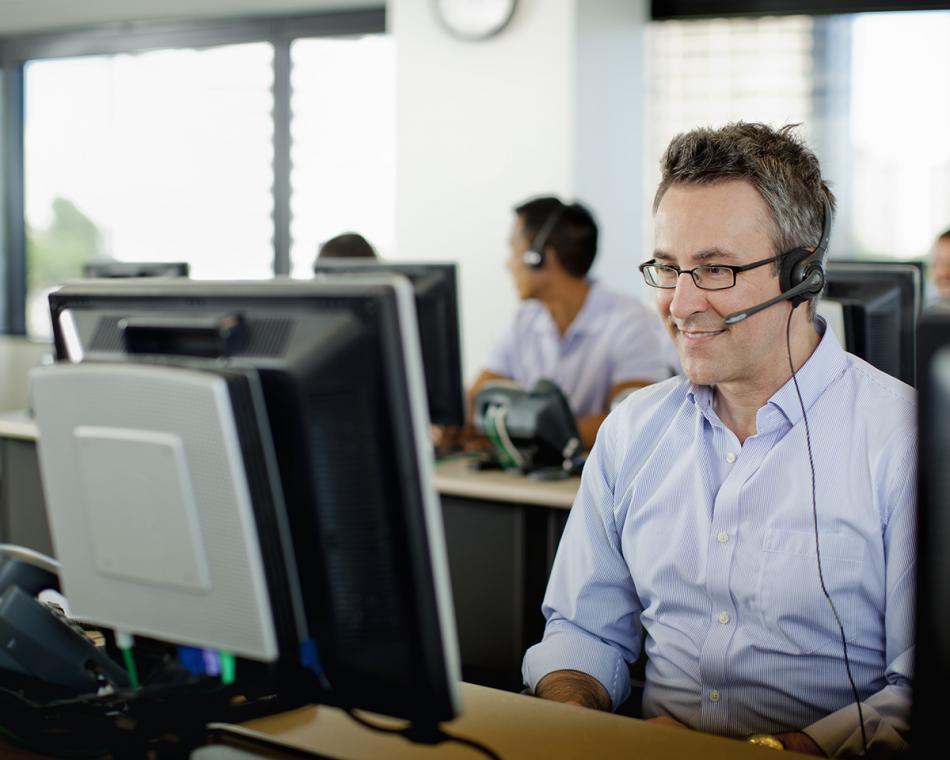 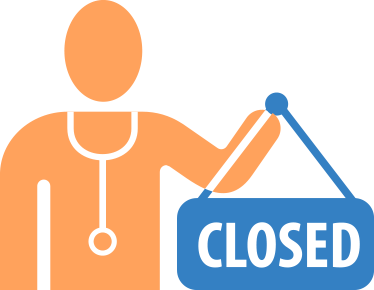 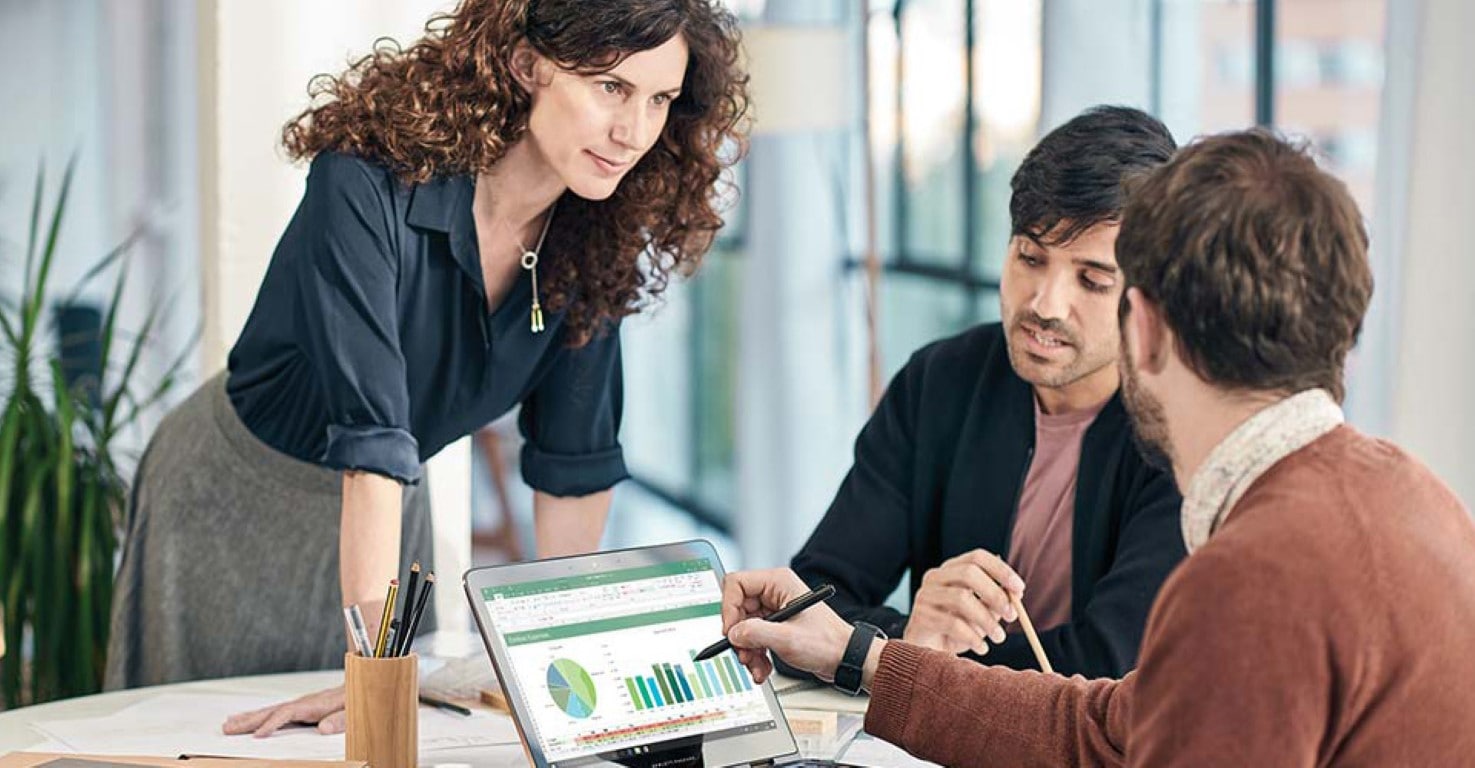 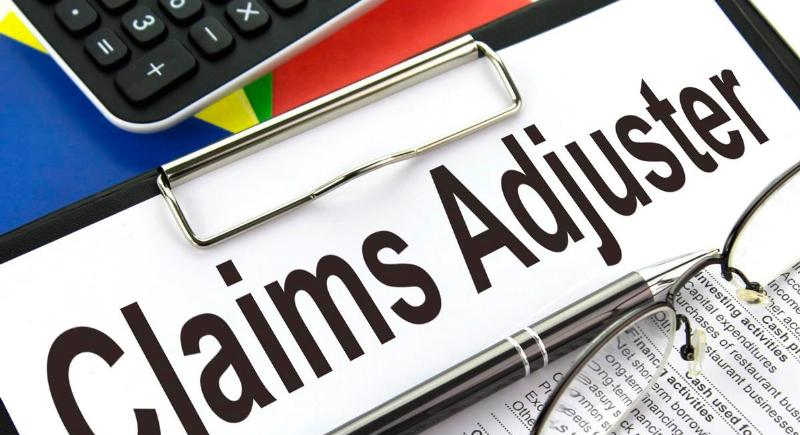 CASE CLOSES 
MEDICALLY
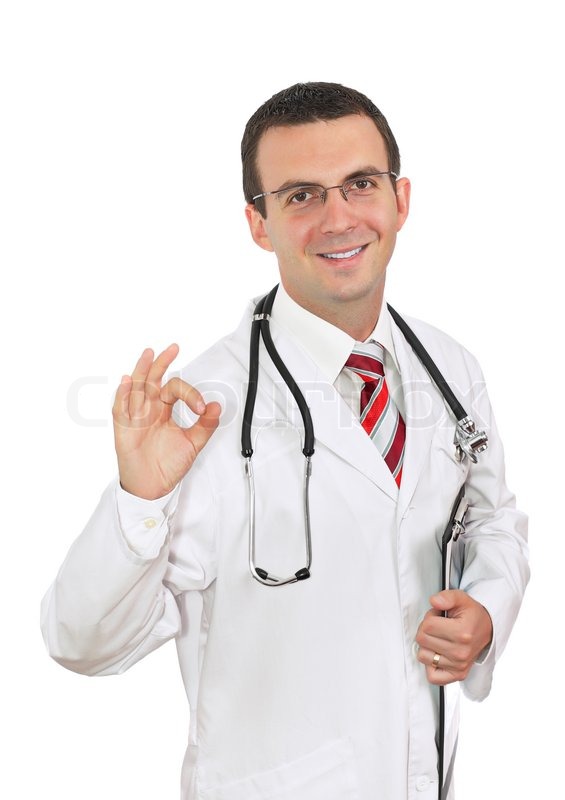 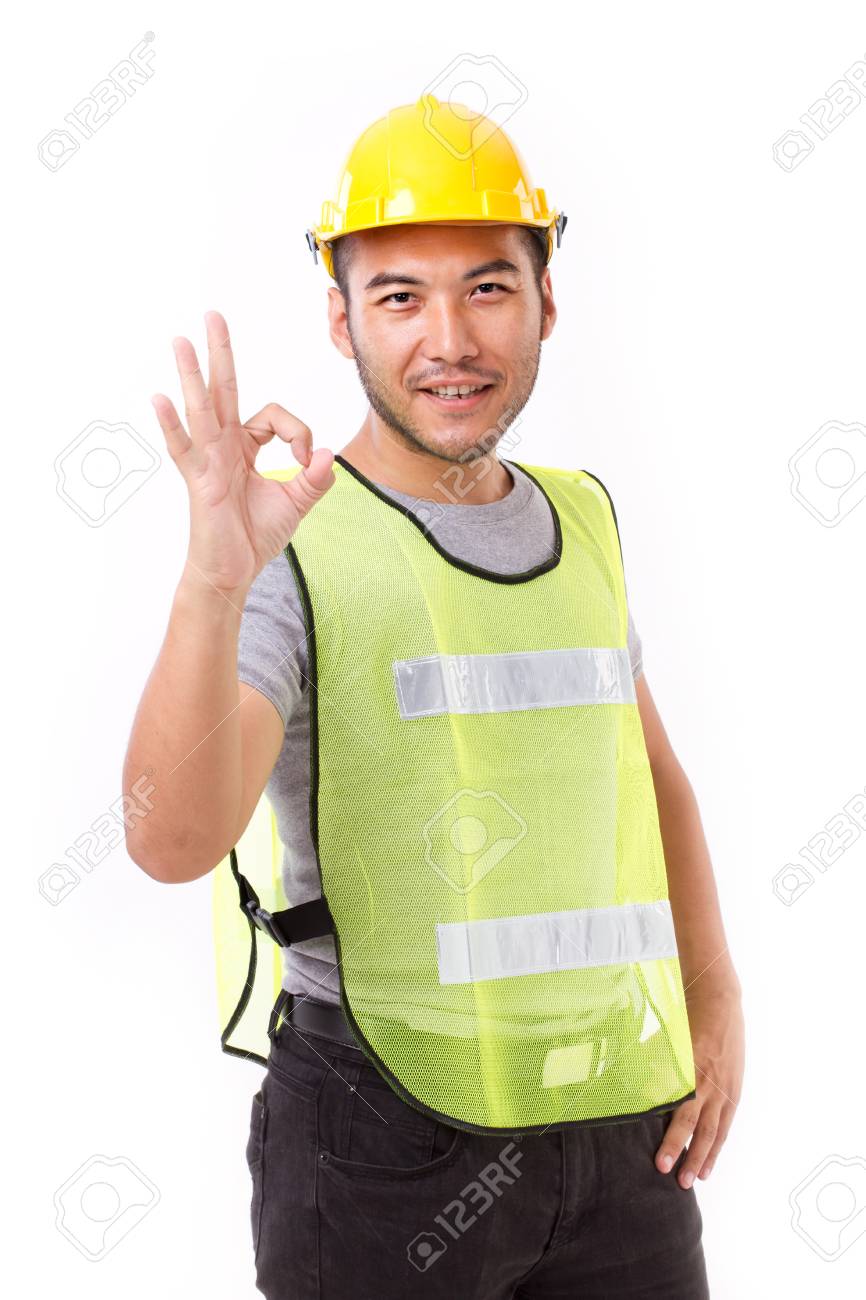 THE WORKFORCE CONFIRMS COMPLETE RECOVERY WITH CORPORATE OFFICE & CARRIER, IF NECESSARY
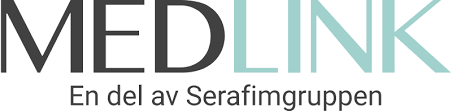 EMPLOYEE / PHYSICIAN REPORT COMPLETE RECOVERY
SELF-PAY / REPRICE
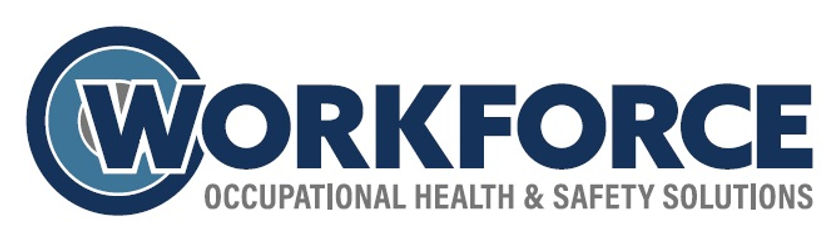 WORKFORCE WORK INJURY MANGEMENT PROTOCOLS
CLAIM MANAGEMENT LIFECYCLE
EMERGENCY CARE LEVEL INJURIES
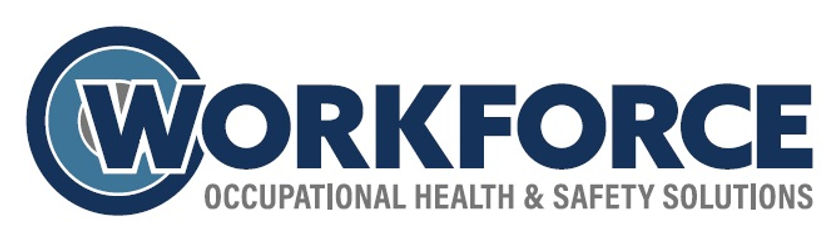 WORKFORCE WORK INJURY MANGEMENT PROTOCOLS
CLAIM MANAGEMENT LIFECYCLE    EMERGENCY INJURIES – PART I
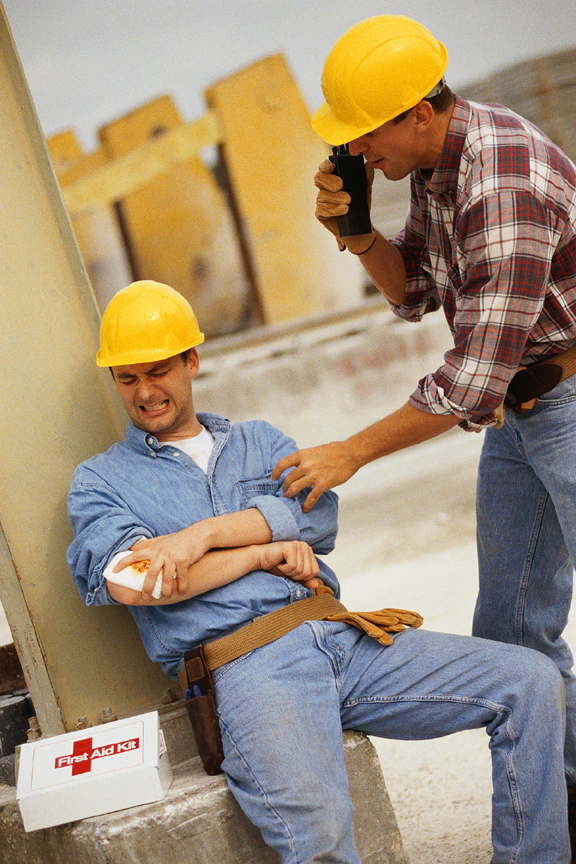 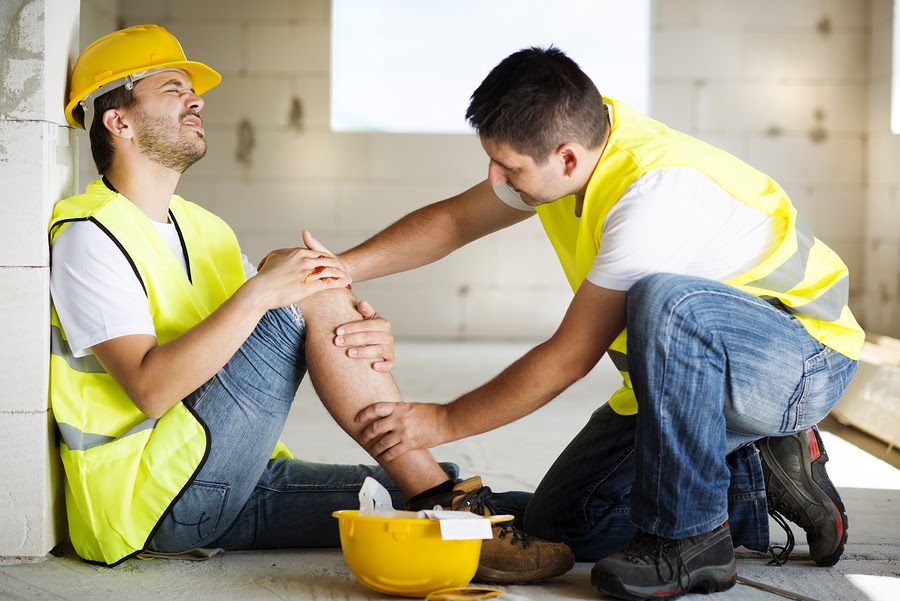 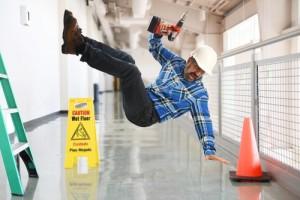 EMPLOYEE / SITUATION STABILIZED
INJURY REPORTED 
TO EMPLOYER
INJURY OCCURS
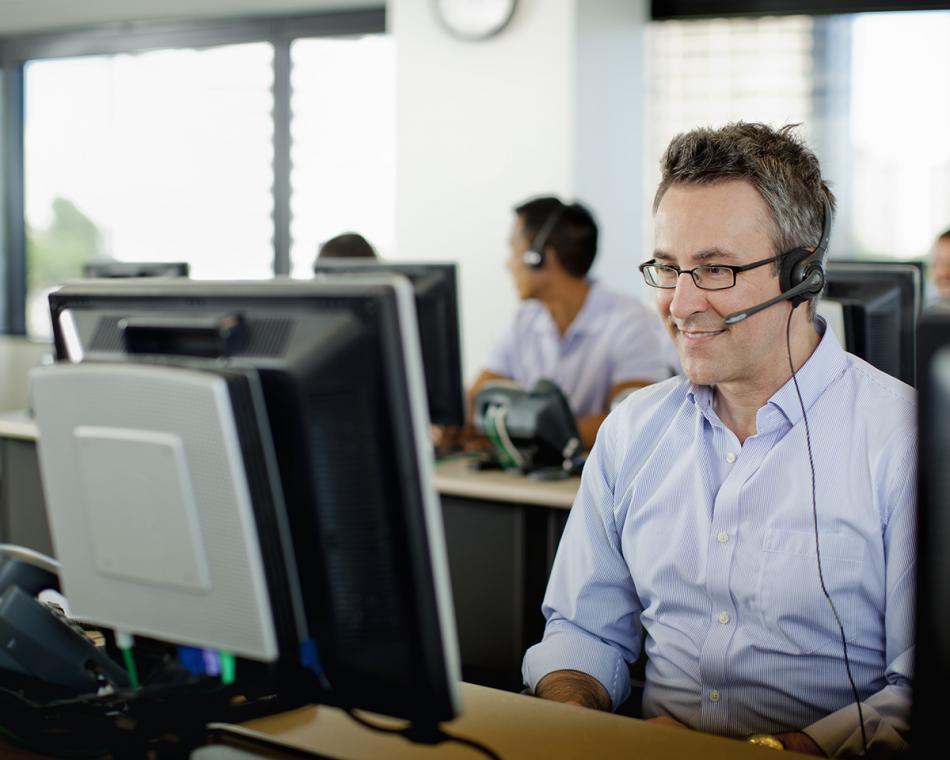 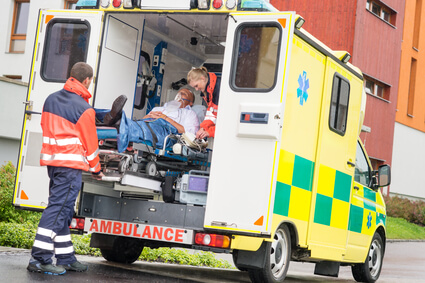 ARRANGE TRANSPORTATION FOR EMPLOYEE
CONTACT 
WORKFORCE
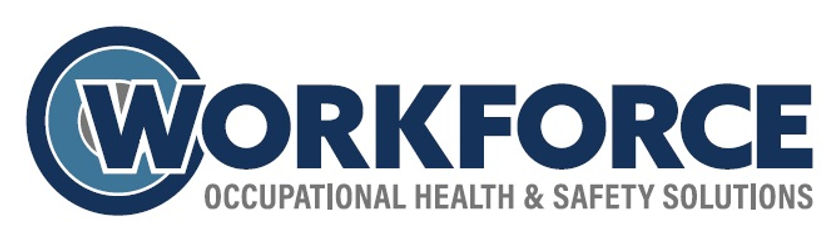 WORKFORCE WORK INJURY MANGEMENT PROTOCOLS
CLAIM MANAGEMENT LIFECYCLE    EMERGENCY INJURIES – PART II
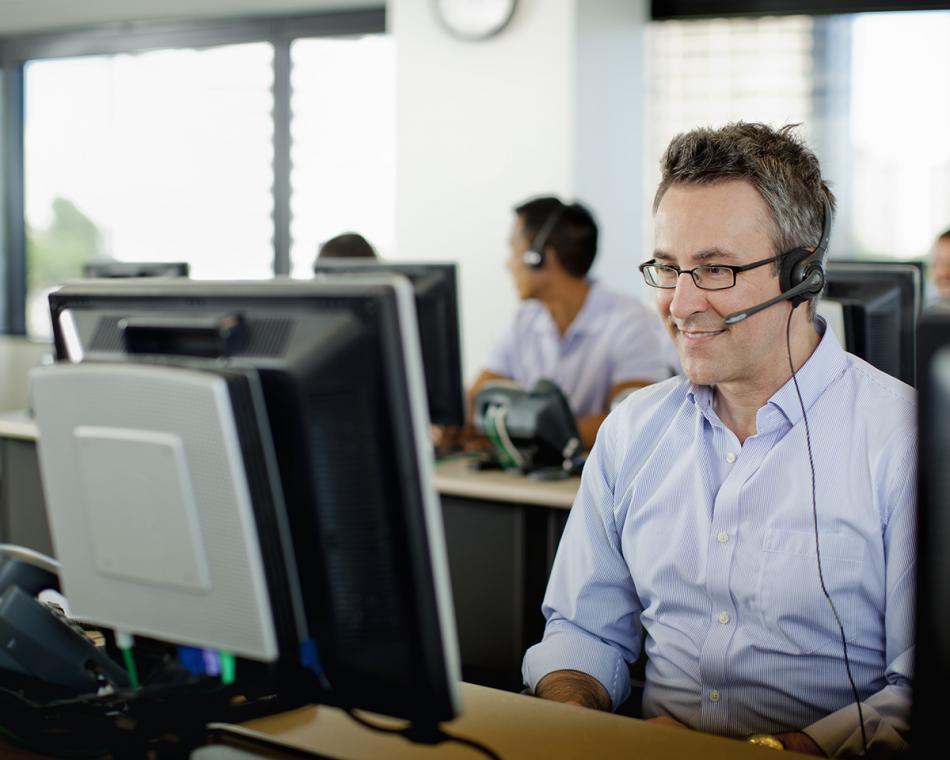 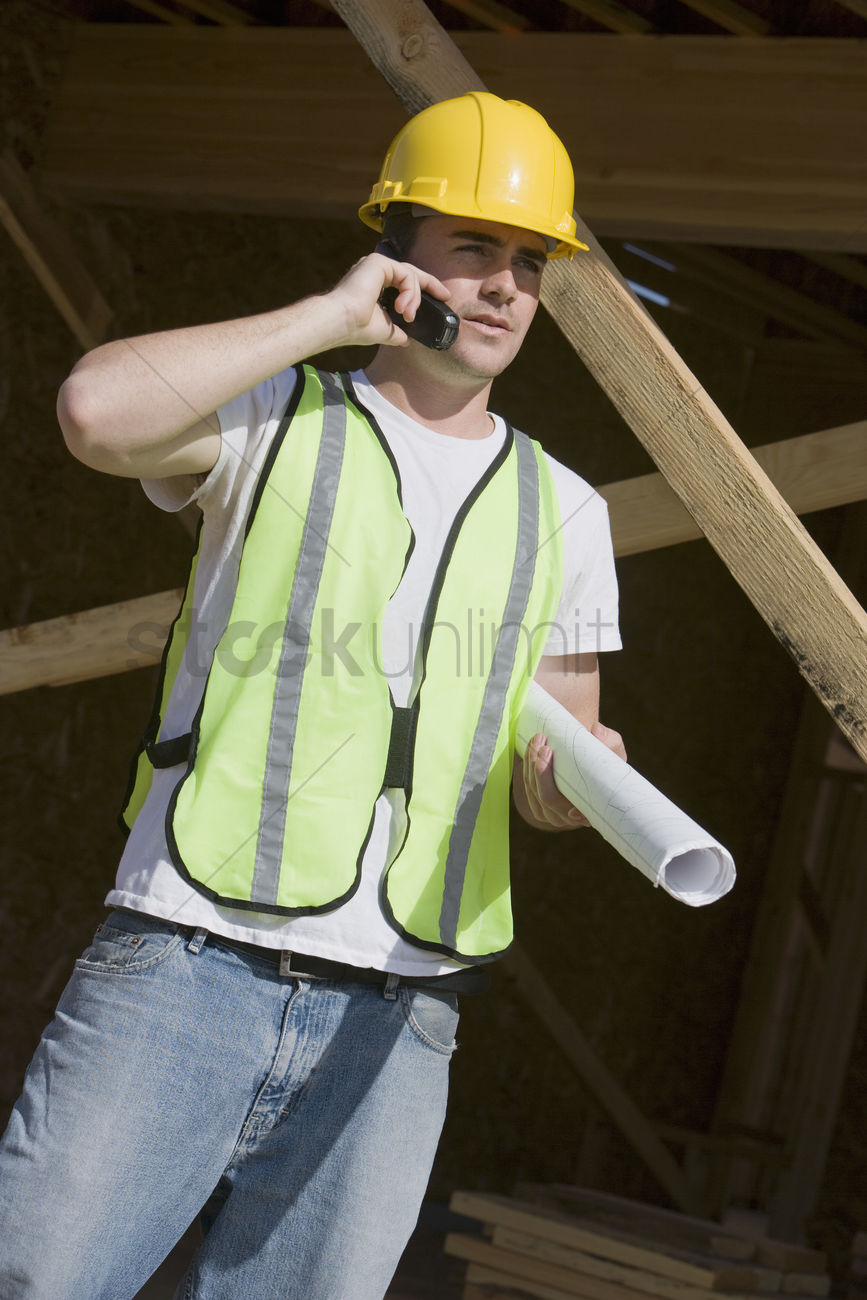 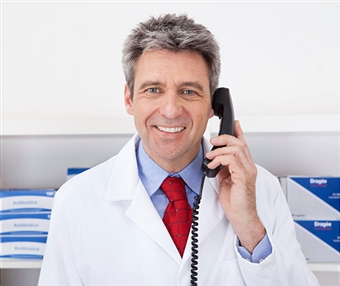 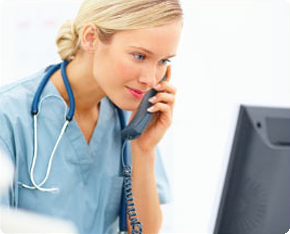 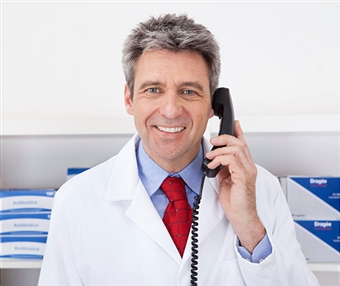 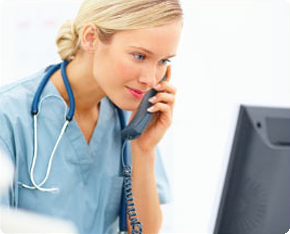 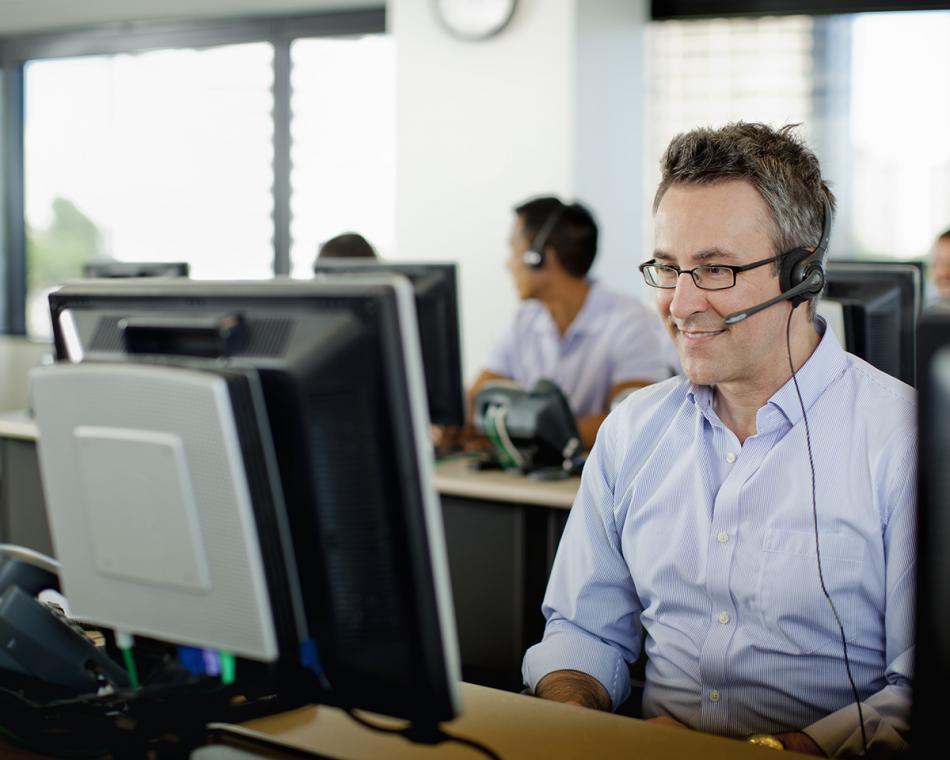 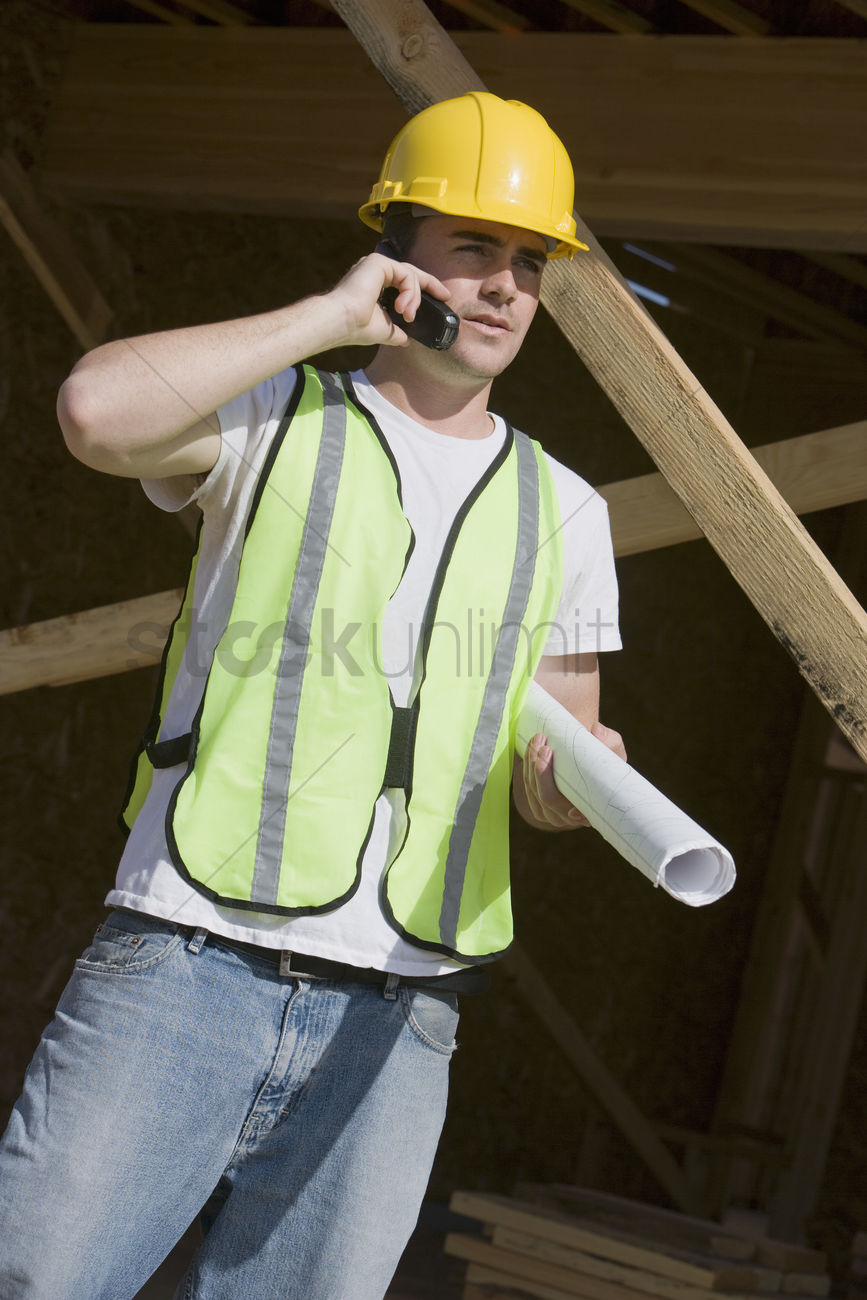 WORKFORCE REPORTS INJURY TO TELEPHONIC NURSE / PHYSICIAN
NURSE / PHYSICIAN SPEAKS TO INJURED WORKER
ONCE STABLE, WORKFORCE SPEAKS WITH INJURED WORKER
NURSE / PHYSICIAN SPEAKS TO TREATING PHYSICIAN
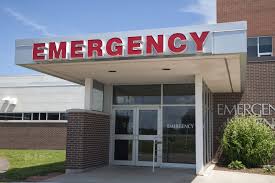 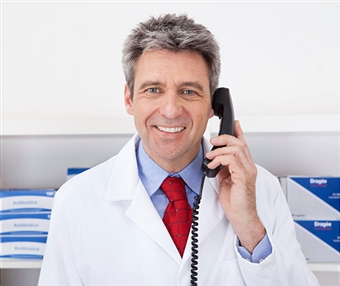 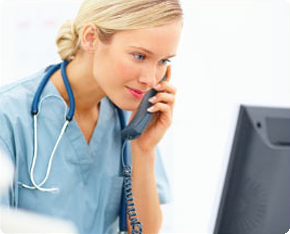 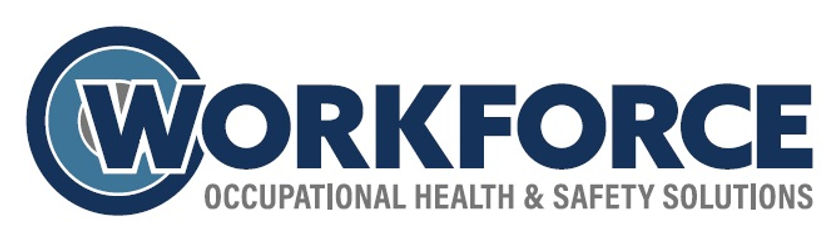 WORKFORCE WORK INJURY MANGEMENT PROTOCOLS
CLAIM MANAGEMENT LIFECYCLE    EMERGENCY INJURIES – PART III
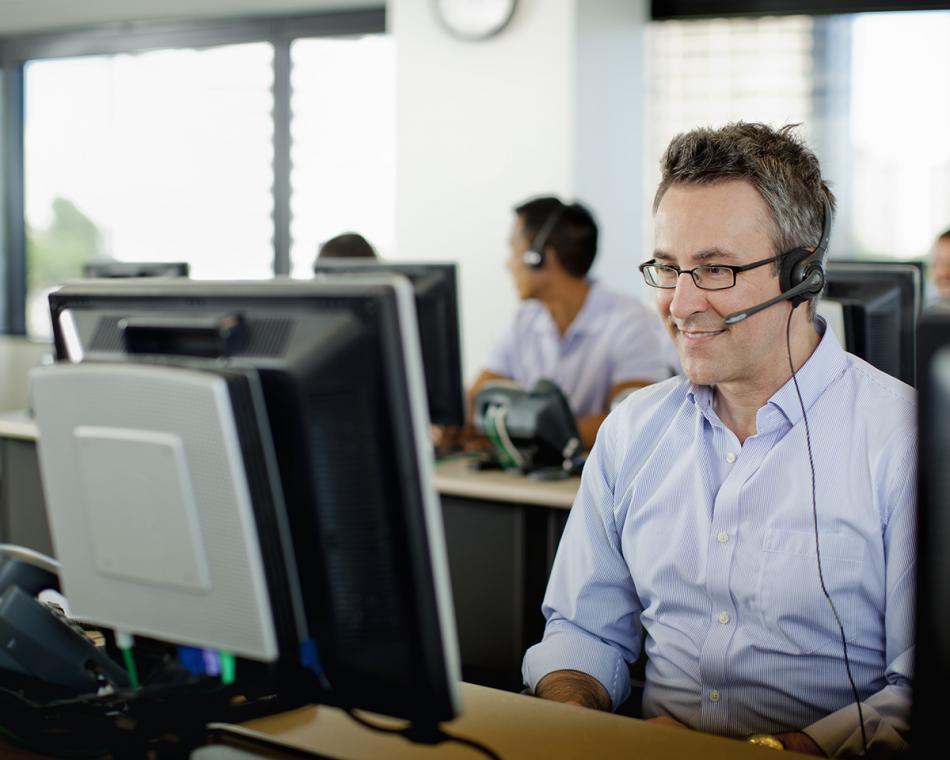 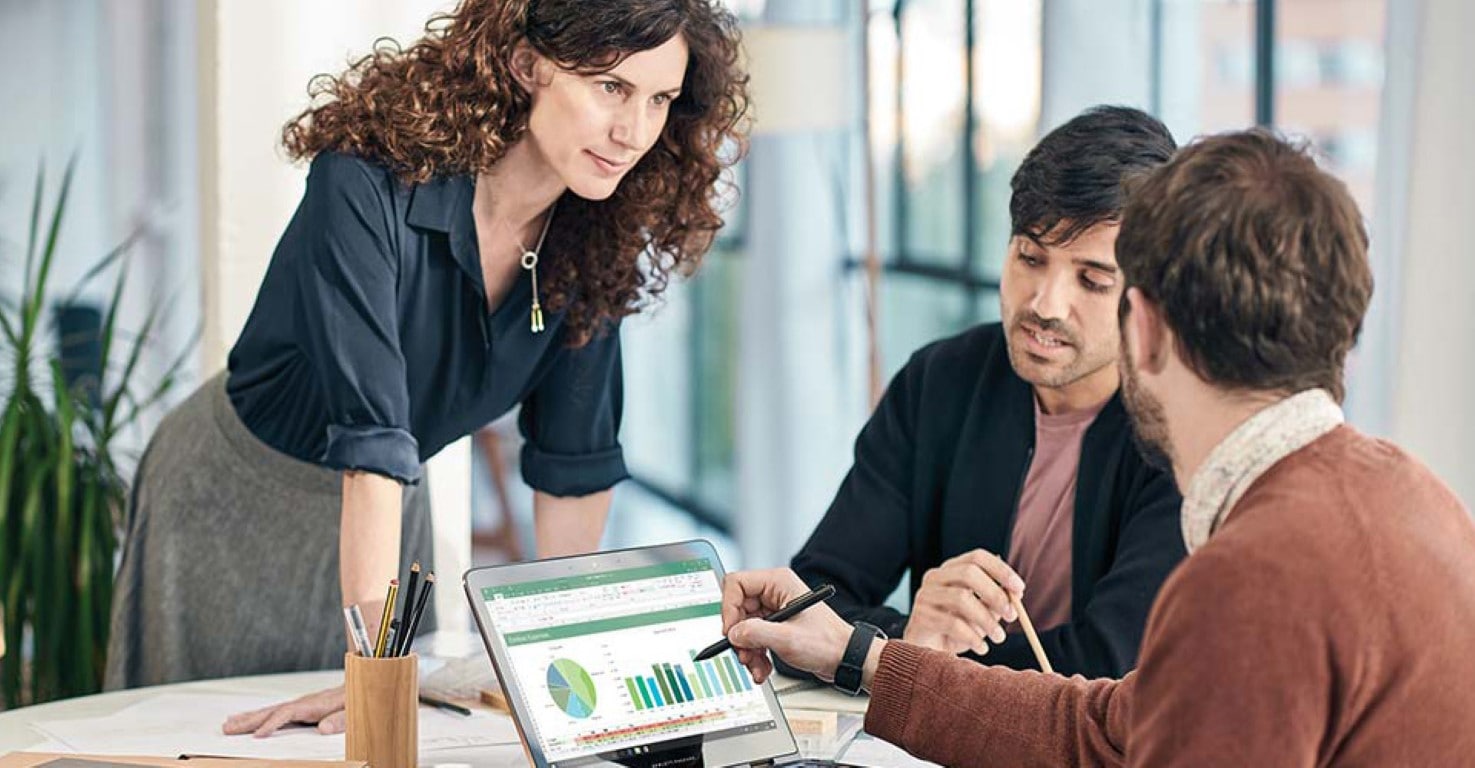 WORKFORCE SENDS DOCUMENTATION TO EMPLOYER & INSURANCE CARRER, IF NECESSARY
WORKFORCE OBTAINS EXAM FORM FROM PROVIDER
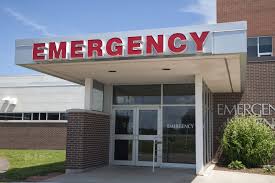 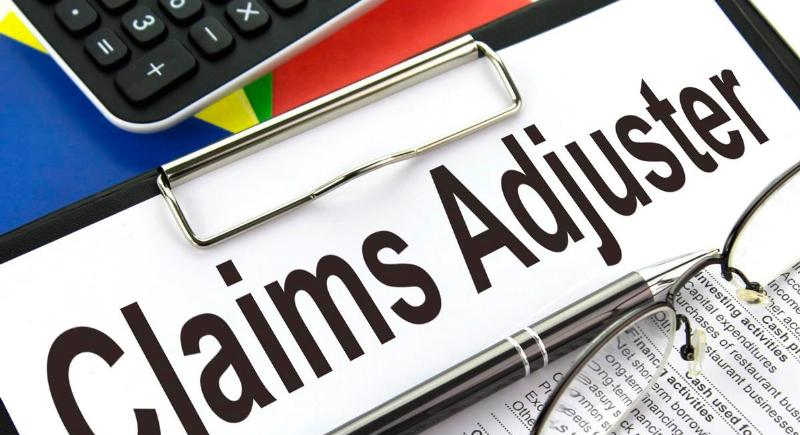 WORKFORCE COORDINATES ALL FOLLOW-UP CARE AND REFERRALS
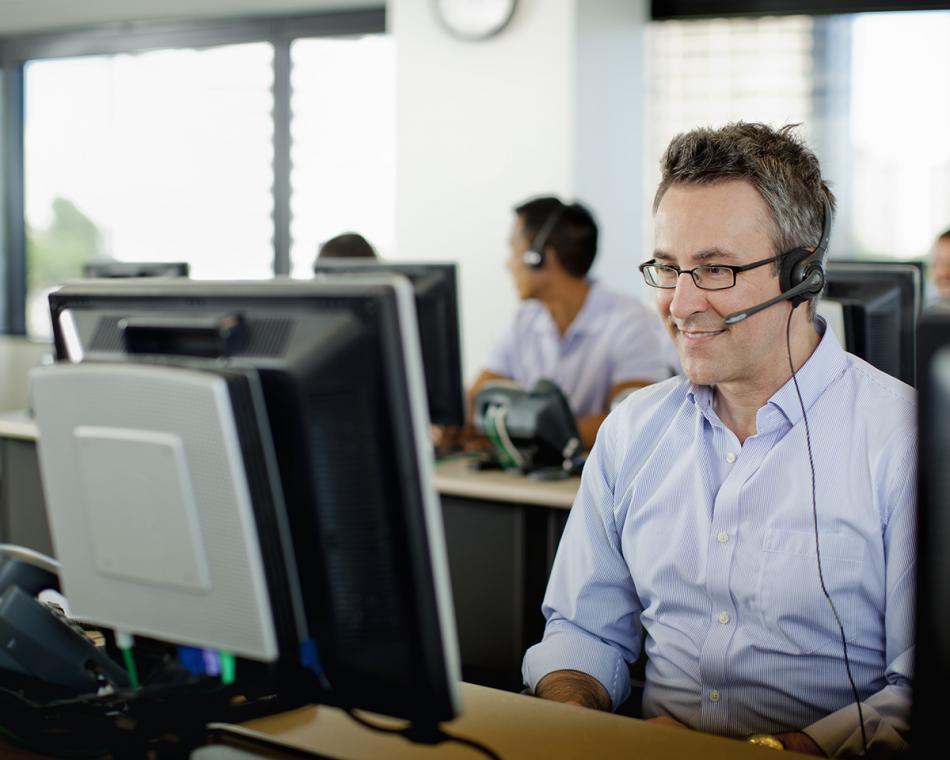 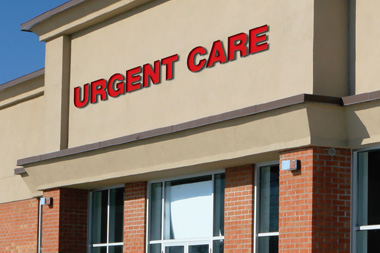 FOLLOW-UP CARE / SPECIALIST REFERRALS
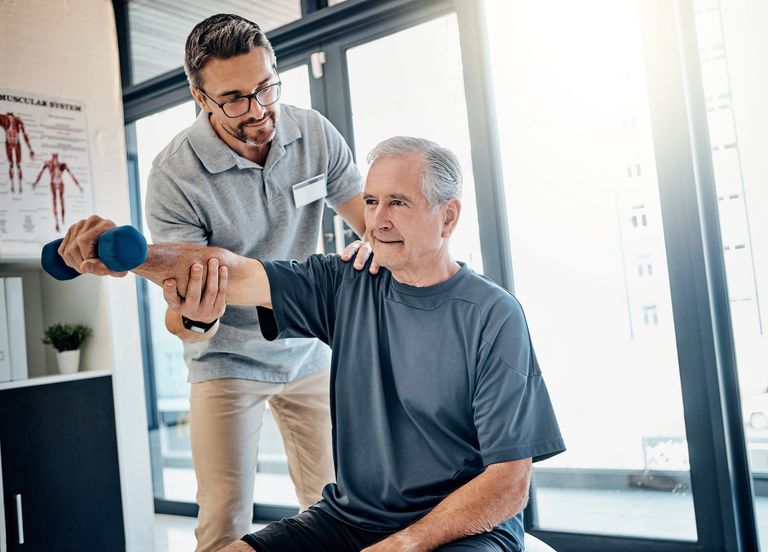 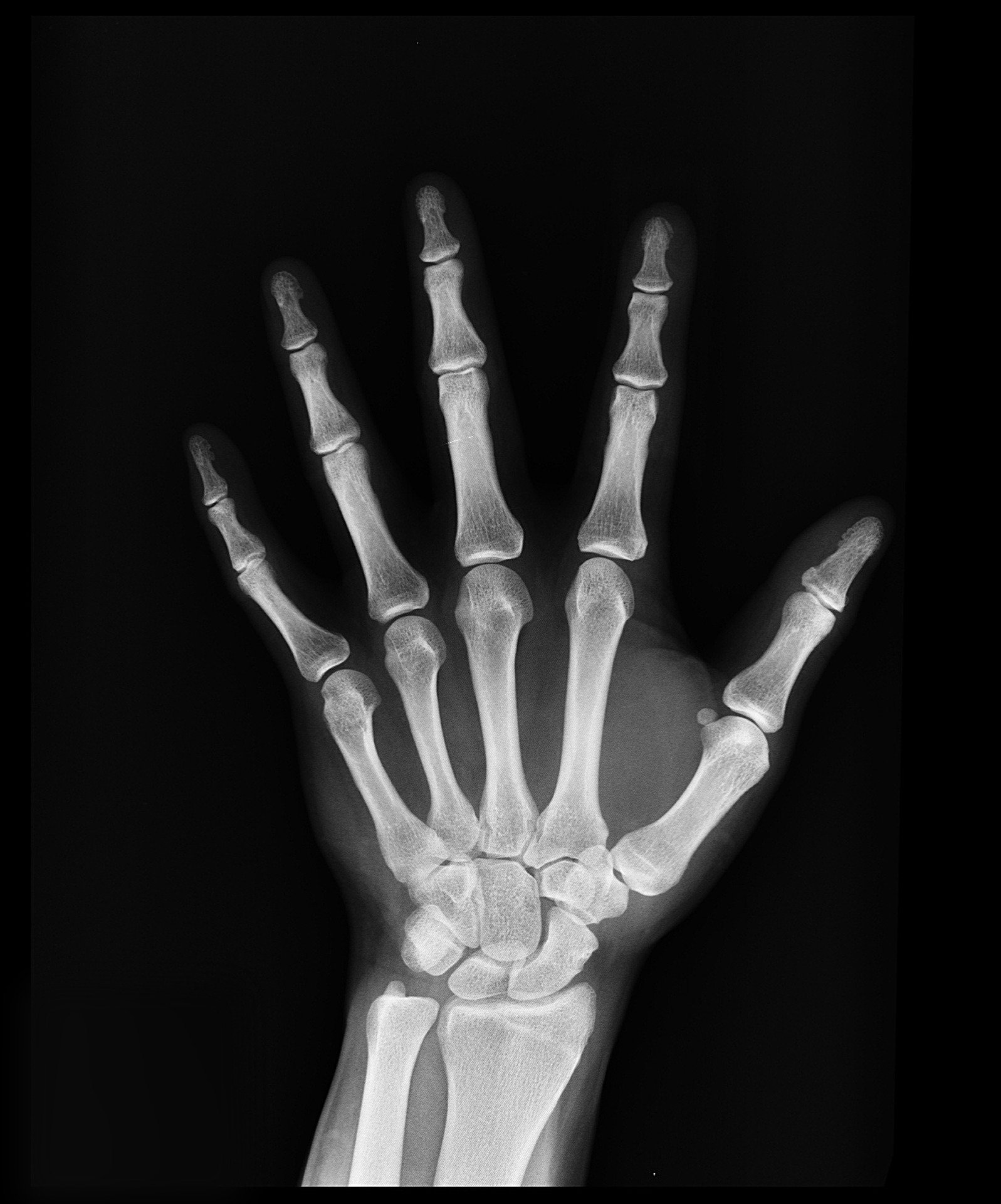 THERAPY
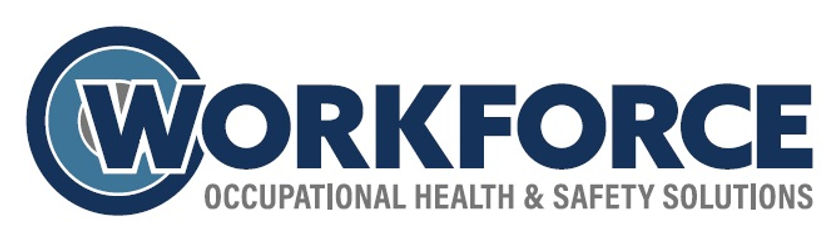 IMAGING
WORKFORCE WORK INJURY MANGEMENT PROTOCOLS
CLAIM MANAGEMENT LIFECYCLE    EMERGENCY INJURIES – PART IV
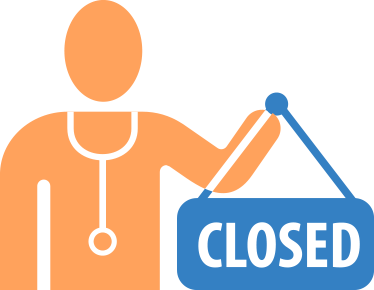 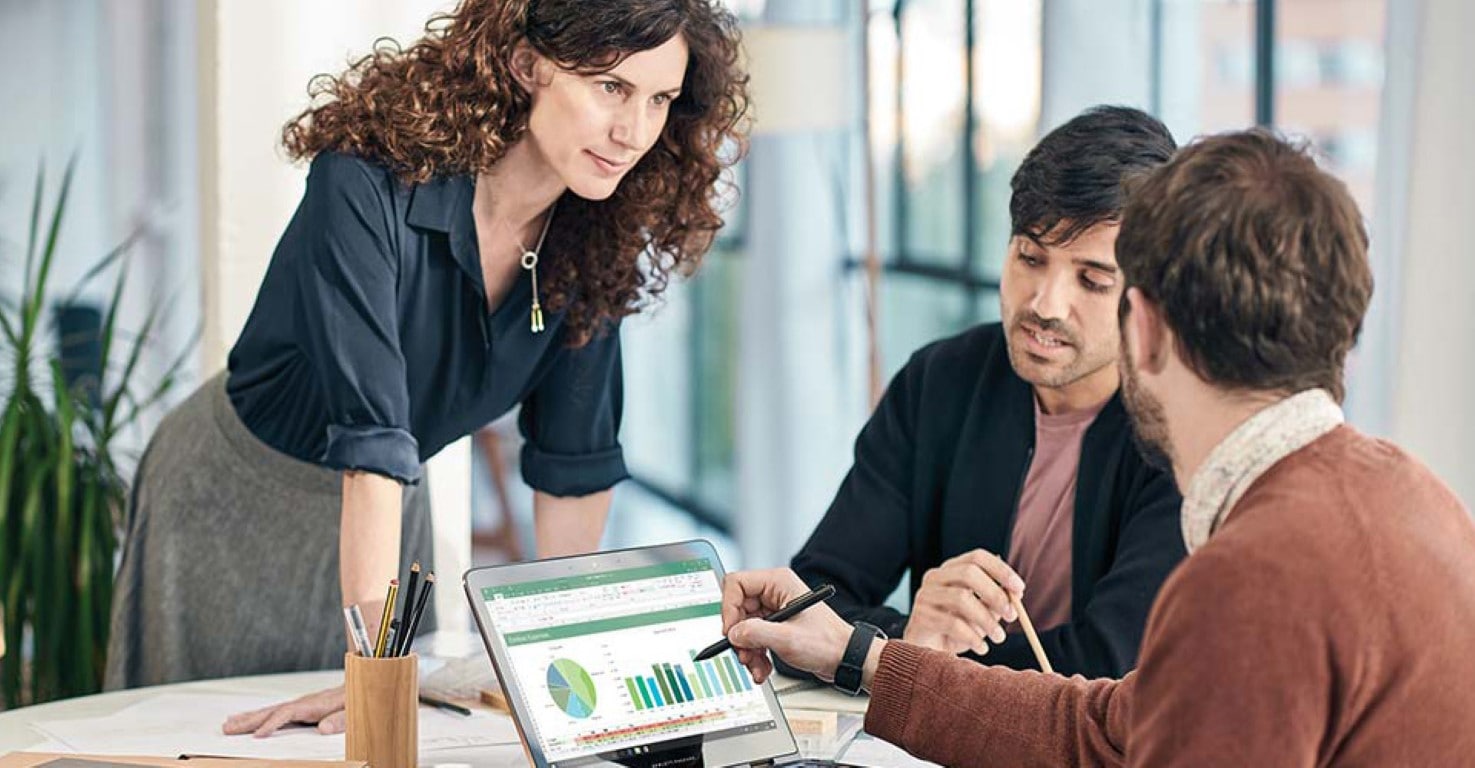 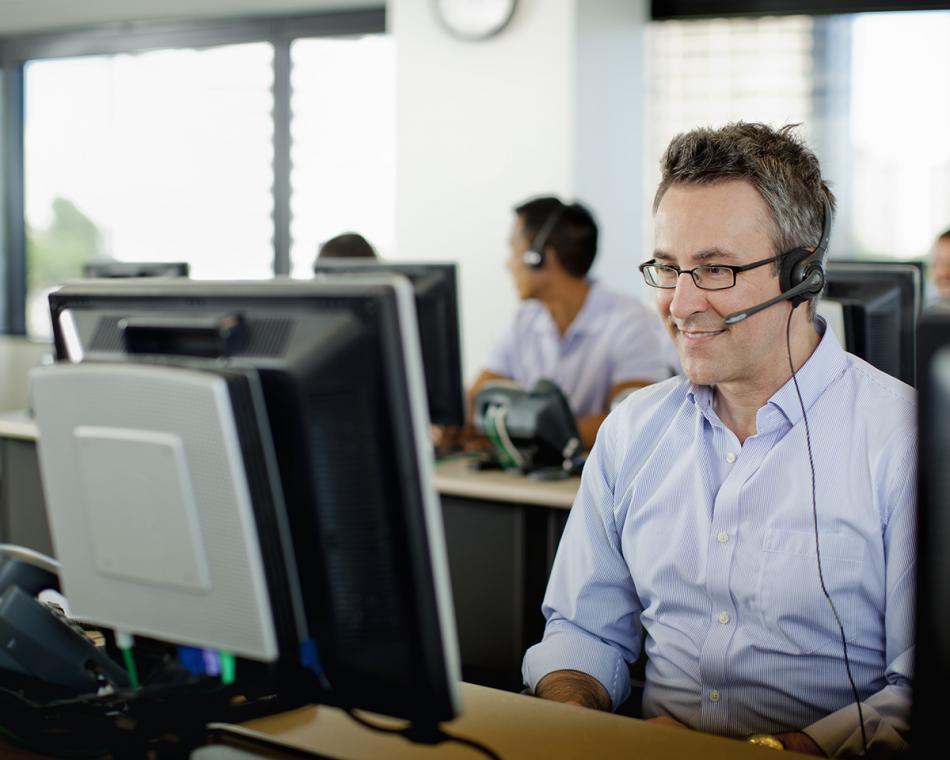 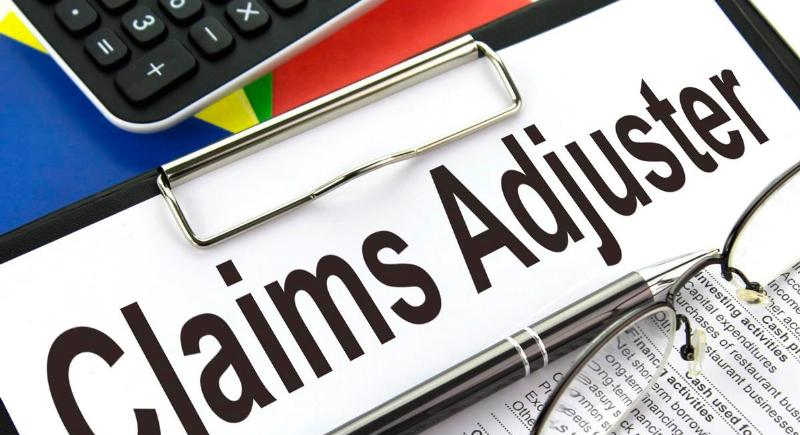 CASE CLOSES 
MEDICALLY
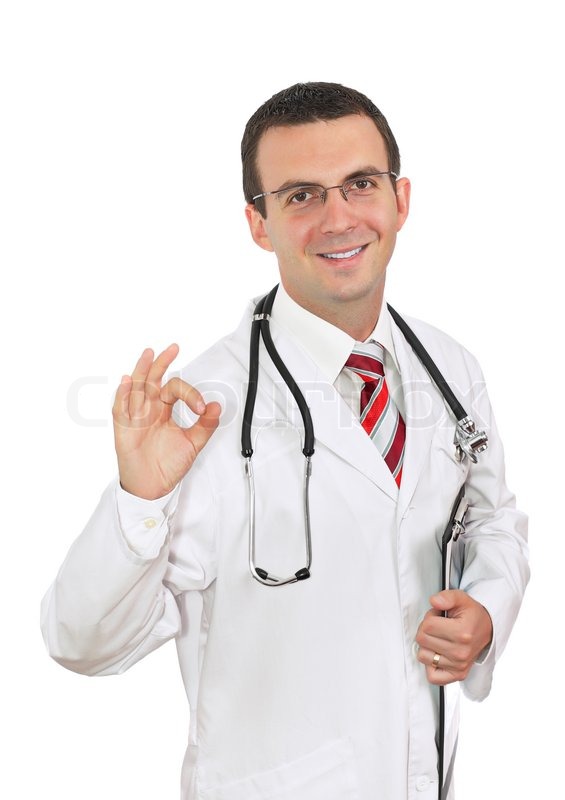 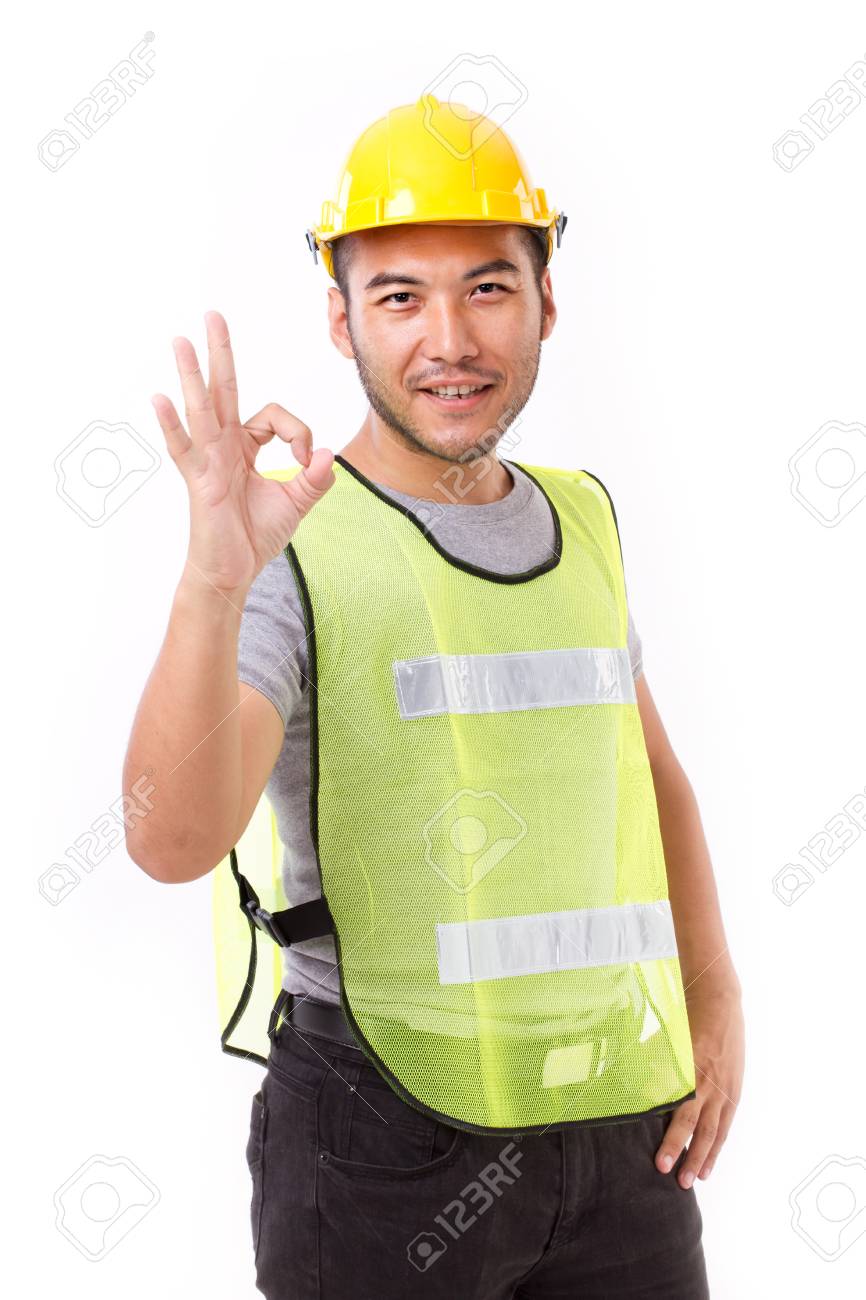 THE WORKFORCE CONFIRMS COMPLETE RECOVERY WITH CORPORATE OFFICE & CARRIER, IF NECESSARY
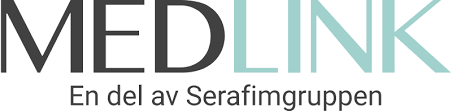 EMPLOYEE / PHYSICIAN REPORT COMPLETE RECOVERY
SELF-PAY / REPRICE
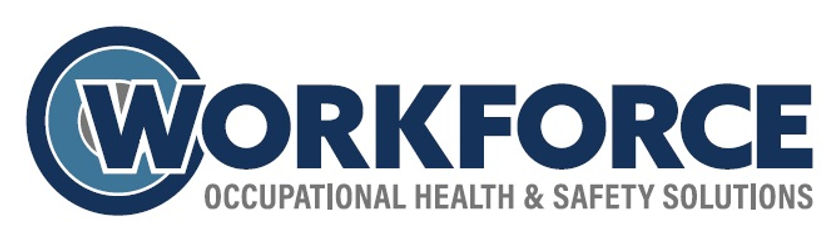 WORKFORCE MEDLINK REPRICING DIVISION
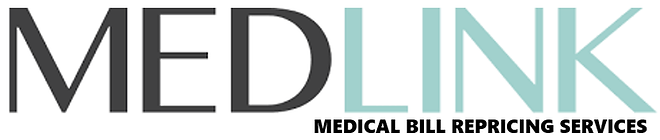 MINIMIZE INCIDENT EXPERIENCE AND INJURY FREQUENCY RATE
LESSEN EXPOSRE TO ANNUAL INSURANCE PREMIUM INCREASES
MEDLINK MEDICAL BILL REPRICING CORPORATE PROCESS:
MEDICAL PROVIDERS SEND WORK-RELATED INCIDENT VISIT INVOICES TO MEDLINK
AVOID TURNING SMALL CLAIMS INTO WORKERS COMPENSATION INSURANCE CARRIER
MAINATIN A LOW NUMBER OF REPORTED INJURIES TO CARRIER
LOWER ANNUAL REPORTED INJURY FREQUENCY > LOWER INSURANCE PREMIUM
MEDLINK REPRICES THE AMOUNT OF ORIGINAL INVOICE TO STATE-ALLOWED MAXIMUM
MEDLINK SENDS THE REDUCED, REPRICED INVOICE TO EMPLOYER
EMPLOYER PAYS REDUCED BILL AMOUNT DIRECTLY TO MEDICAL PROVIDER
NO PERCENTAGE OF SAVINGS COLLECTED BY MEDLINK
EMPLOYER SIMPLY PAYS MEDICAL PROVIDER THE REDUCED, REPRICED AMOUNT
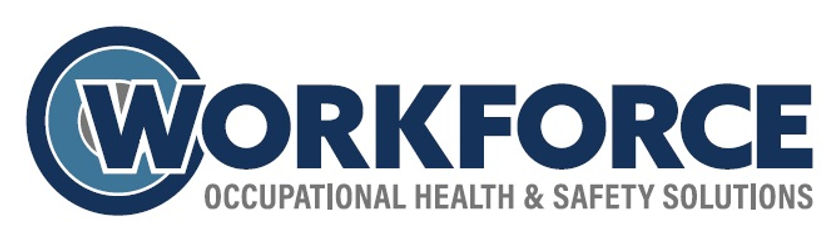 WORKFORCE PERSONAL HEALTH CONDITIONS / WORK CLEARANCES
If an employee arrives to work with a personal health illness/condition that will impact their ability to perform all required essential job duties, contact Workforce immediately for “Return to Work Clearance” assistance

Workforce can assist employers in implementing a policy which states employees off work with personal medical conditions are required to have a “JOB DESCRIPTION” form signed off by their treating physician prior to resuming their job.
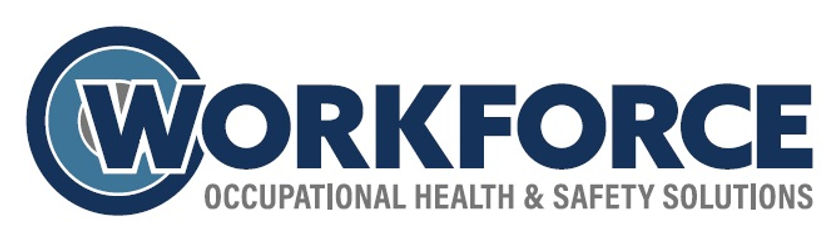 WORKFORCE GETTING STARTED
CONTACT WORKFORCE

CREATE, REVIEW, IMPLEMENT WORK INJURY PROTOCOLS

CREATE PREFERRED PANEL OF MEDICAL PROVIDERS FOR CURRENT JOBSITES/LOCATIONS

NOTIFY INSURANCE CARRIER OF THE WORKFORCE’S INJURY MANAGEMENT ROLE

NO ANNUAL FEE / RETAINER FEE FOR SERVICES

CLIENTS ONLY BILLED FOR WORK COMPLETED ON EACH CASE
WORKING TOGETHER WORKS
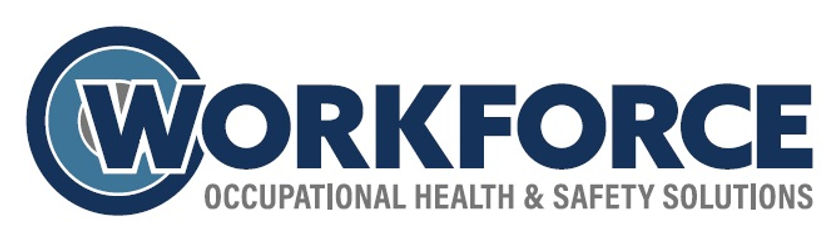